Rotary Club of Oregon City(Annual Report as of 26JUN24)
Leah R Sundquist
President 2023-2024
Membership
Goal: 51 members/ As of 26JUN- 55 (of all combinations- R85, Honorary, etc)

We currently have 54 w/ 1 Honorary

Satellite Club: 10

	26% Growth this year
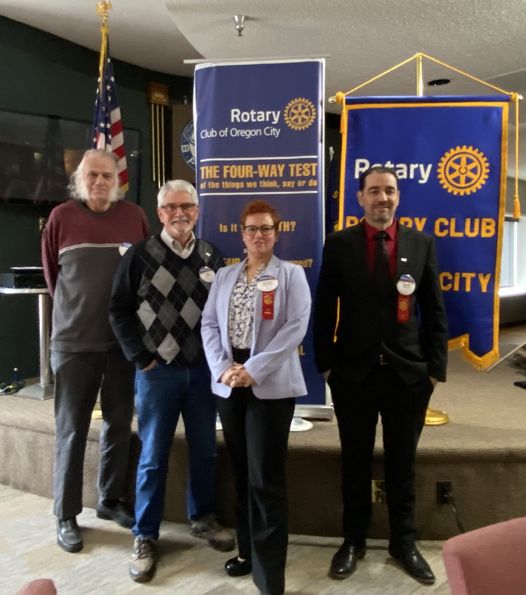 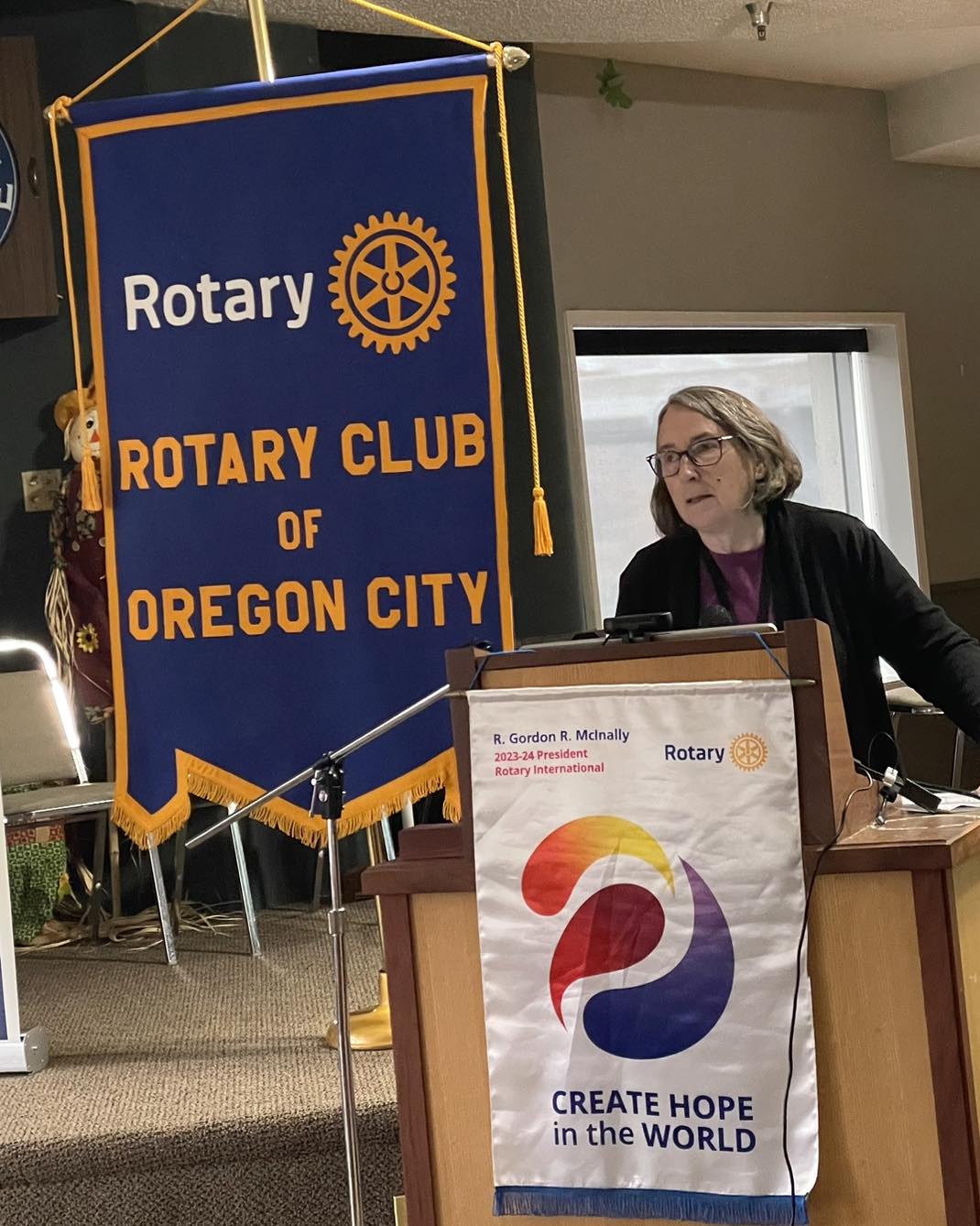 New Member Sponsors
Goal: 5/ 5

Achieved Goal by MAR


(Leah , Craig, Vicki, John A, Greg G)
Leadership Development
Goal for this year is 8 (includes the District Training, PE and other training

We are currently at: 100% 
2 for Image Trng- Leah and Gil, 
1 for PE training- Gil
1 for YEX training- Leah
2 for In Person YEX training –APR- Leah/ Mimi 
4 at the conference for position training
10 total attended Leader Development training
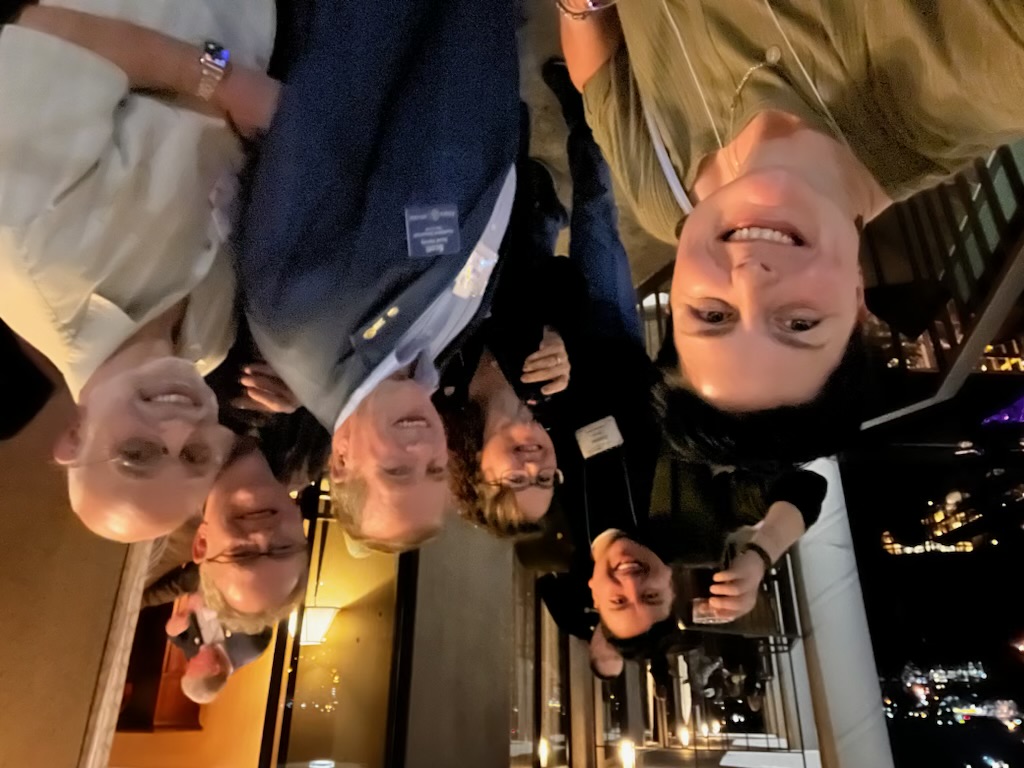 District Training
Goal is 8 to attend trainings/  10 attended training this year 

District training is online, in person or at the actual District training day 

As of MAR we have had 5 attend training/ EOM APR= 9
Leah and Gil to Image training
Gil to PE online training
Leah to all of YEX training
Mimi to do YEX

As of JUN with District Training Day April 26-28  we met the Goal (Conference is the same weekend) We had Leah, Gil, Mark, Trieste, Cindy, Alexa, and Chris,)
District Conference
Goal is 5 to attend- 8+ attended (Goal is met)

President, PE, PEN, new Bd members, new Committee Members 
		and 2 members
Social/ Fellowship Activities
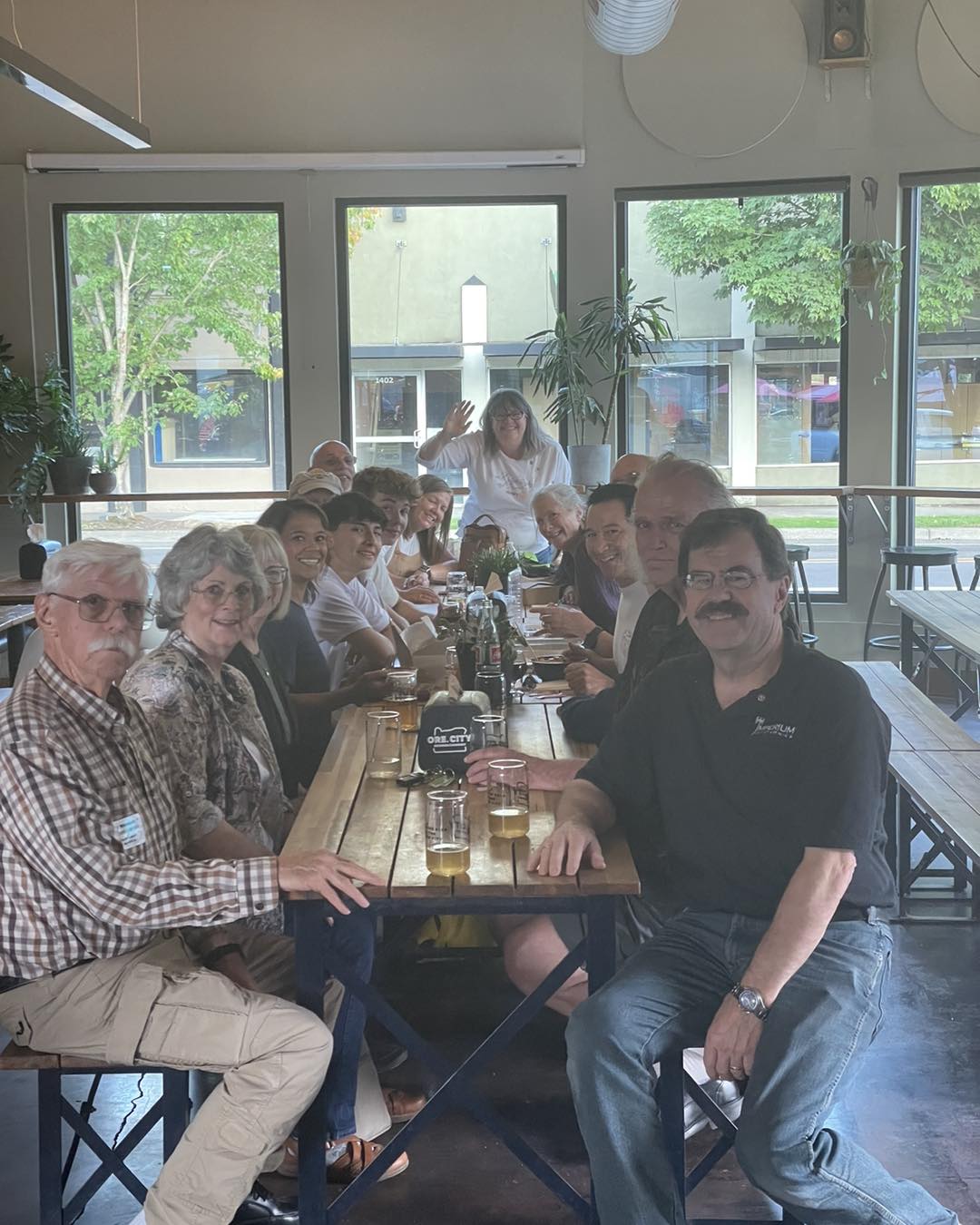 Goal for this year is 5 Social Activities to include the Fundraising event = 6 by end of May

Currently we have had 7 activities w/the Handover party with 22who have RSVP’d
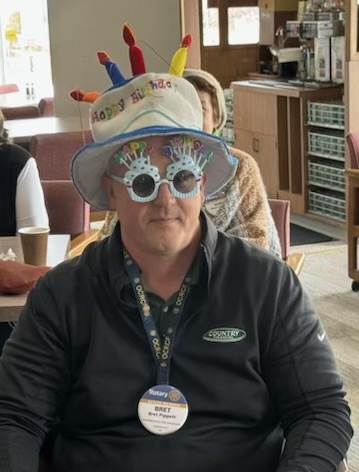 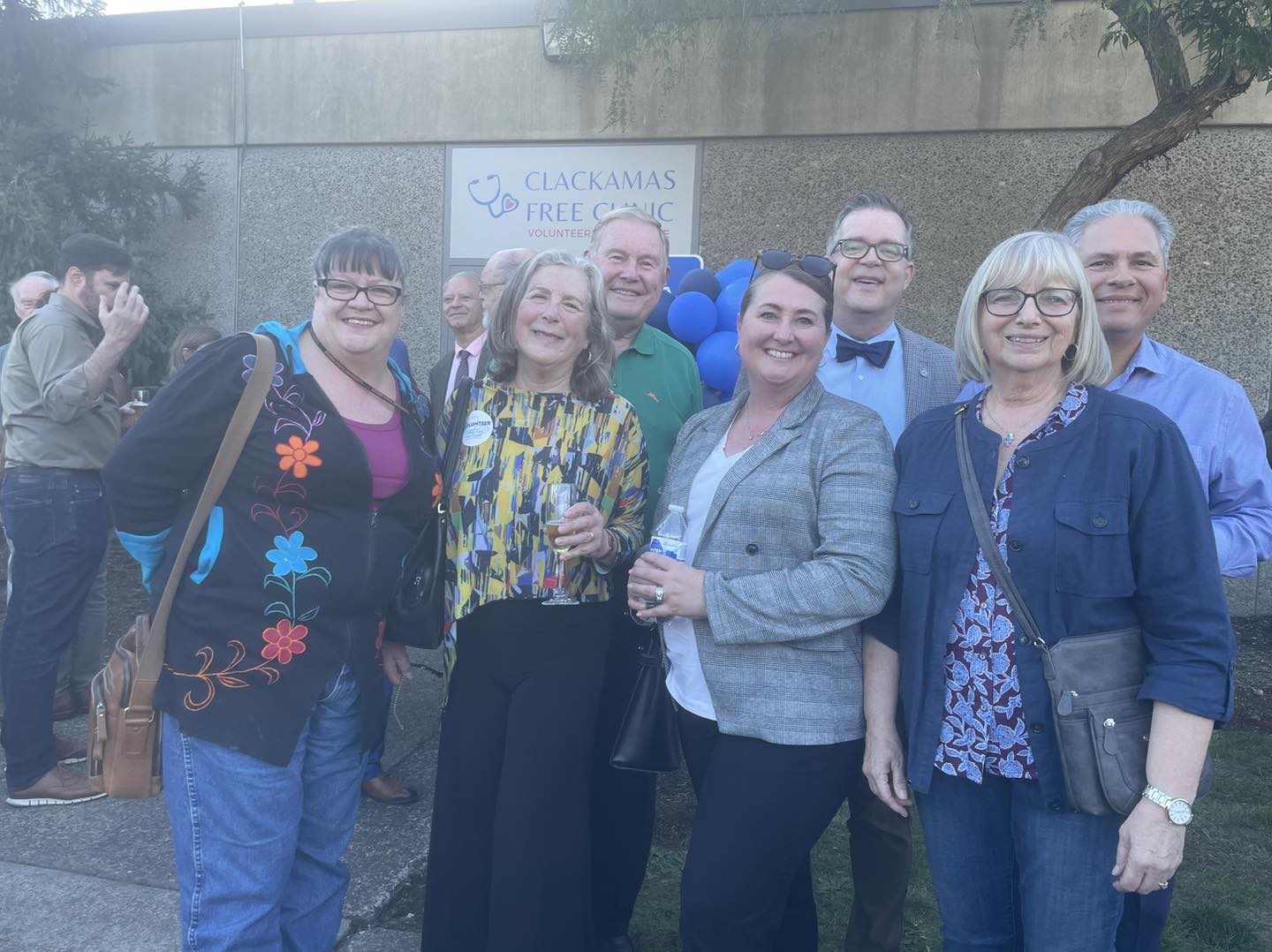 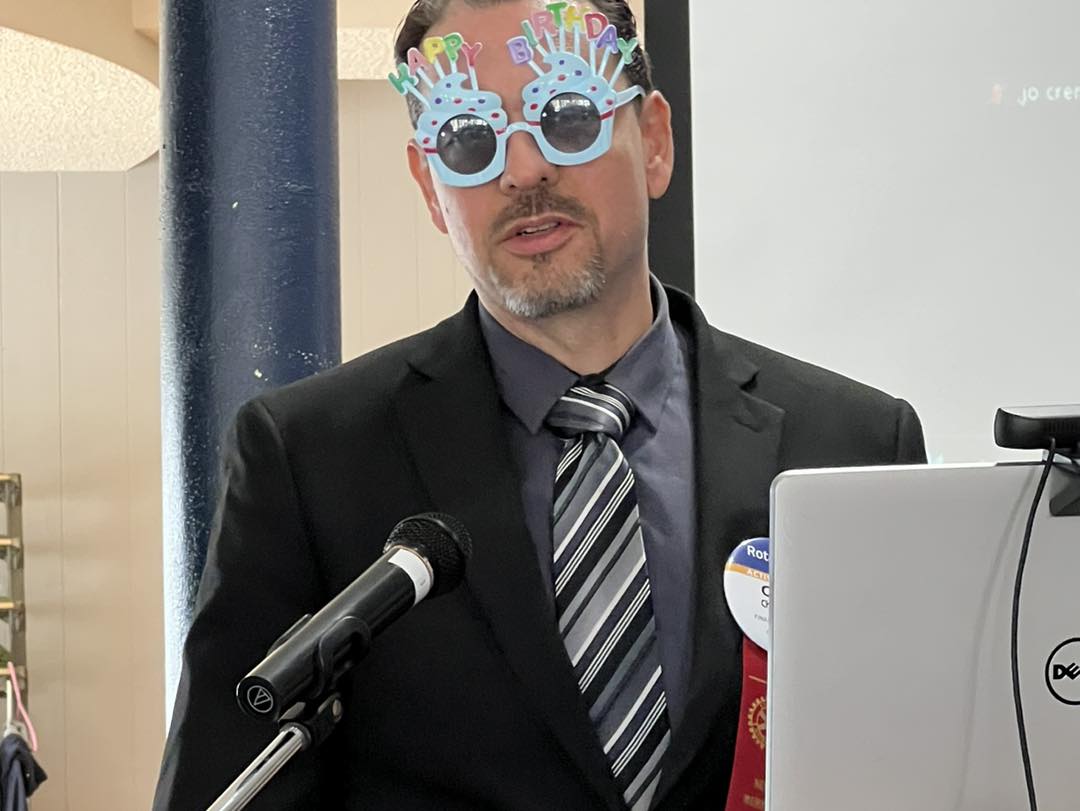 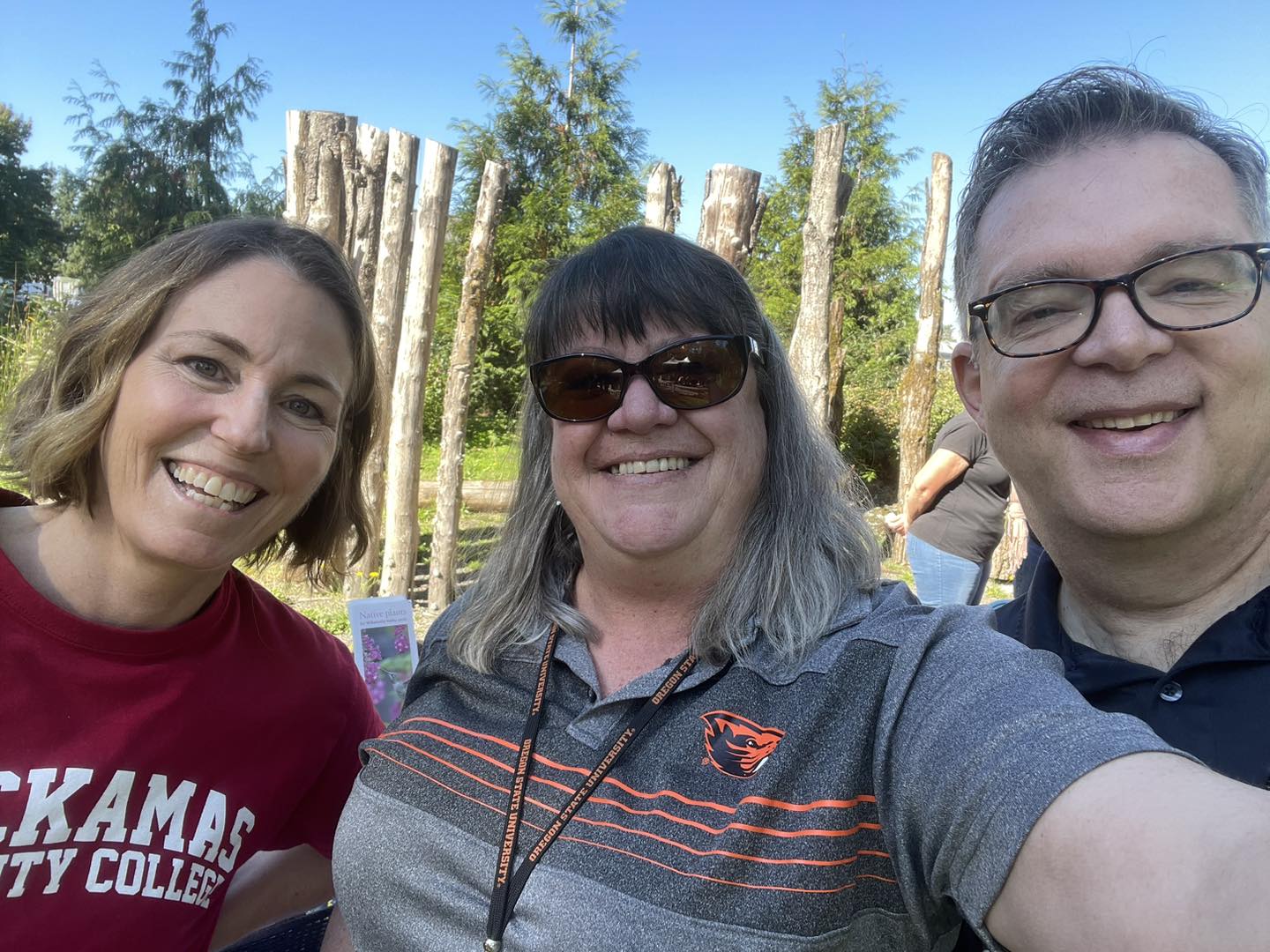 Community Service Projects
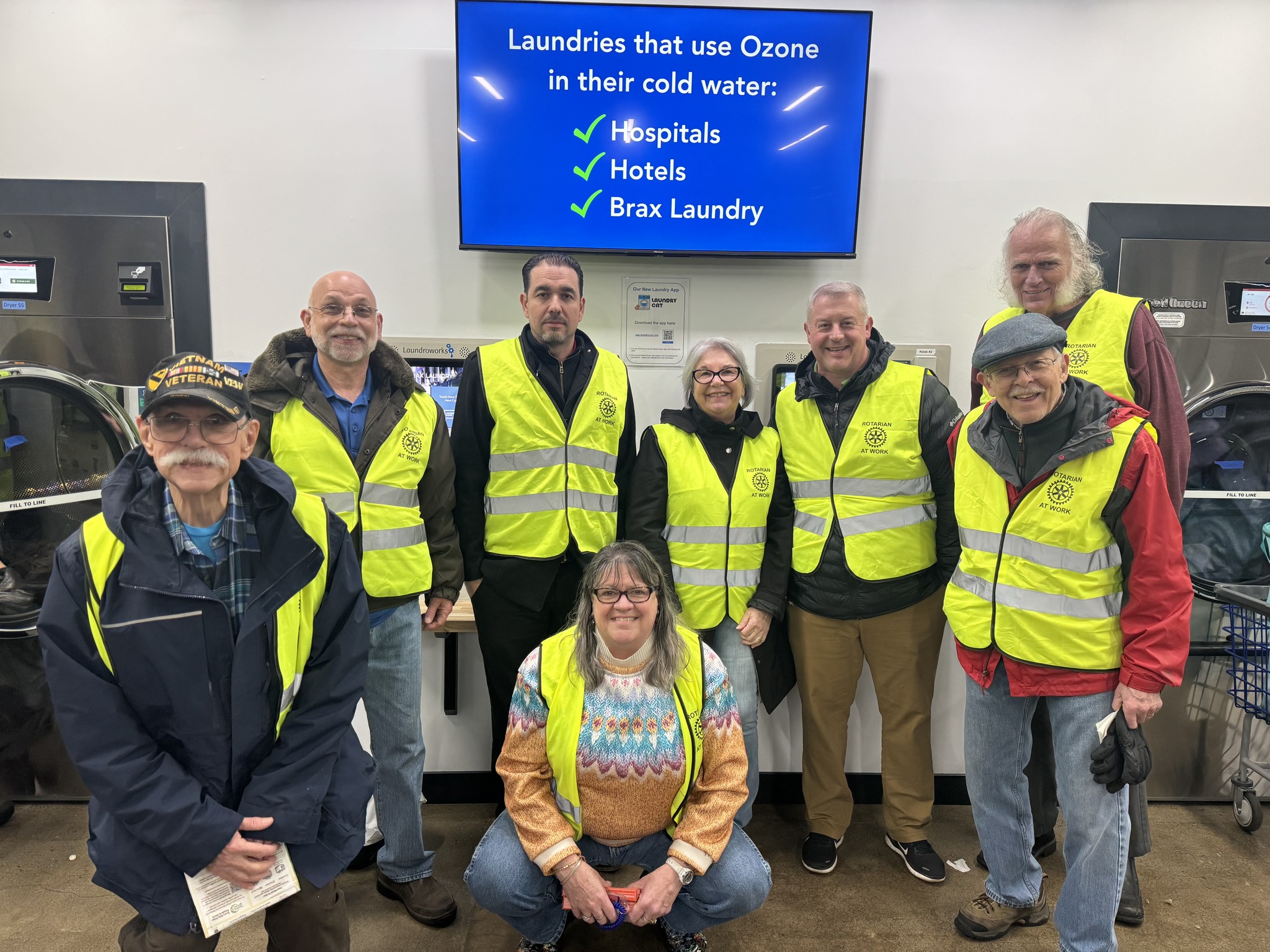 Goal: 1 Service Project a month= 12 for the year  
We have completed 12 projects (JUL-JUN) 
	First City celebration-JUL
	Canby Rodeo-AUG
	Love One Sundry packets-SEP
	Blood Drive with Red Cross- OCT (1 pint= $180-$300)
	Pioneer Pantry Food Security (Grant funded)- NOV	
	Supporting the Elks Food Drive/Delivery- DEC (2 wkends)
	Fathers Heart Sandwich making monthly (Grant funded)- JAN 	
	Brax Laundry service event- FEB	
	Environmental/ Literacy books delivered to 3rd gr classes- MAR
        Friend of Trees
        BRAX laundry- 2nd one
        Cleaning of Art Sculpture in downtown OC.
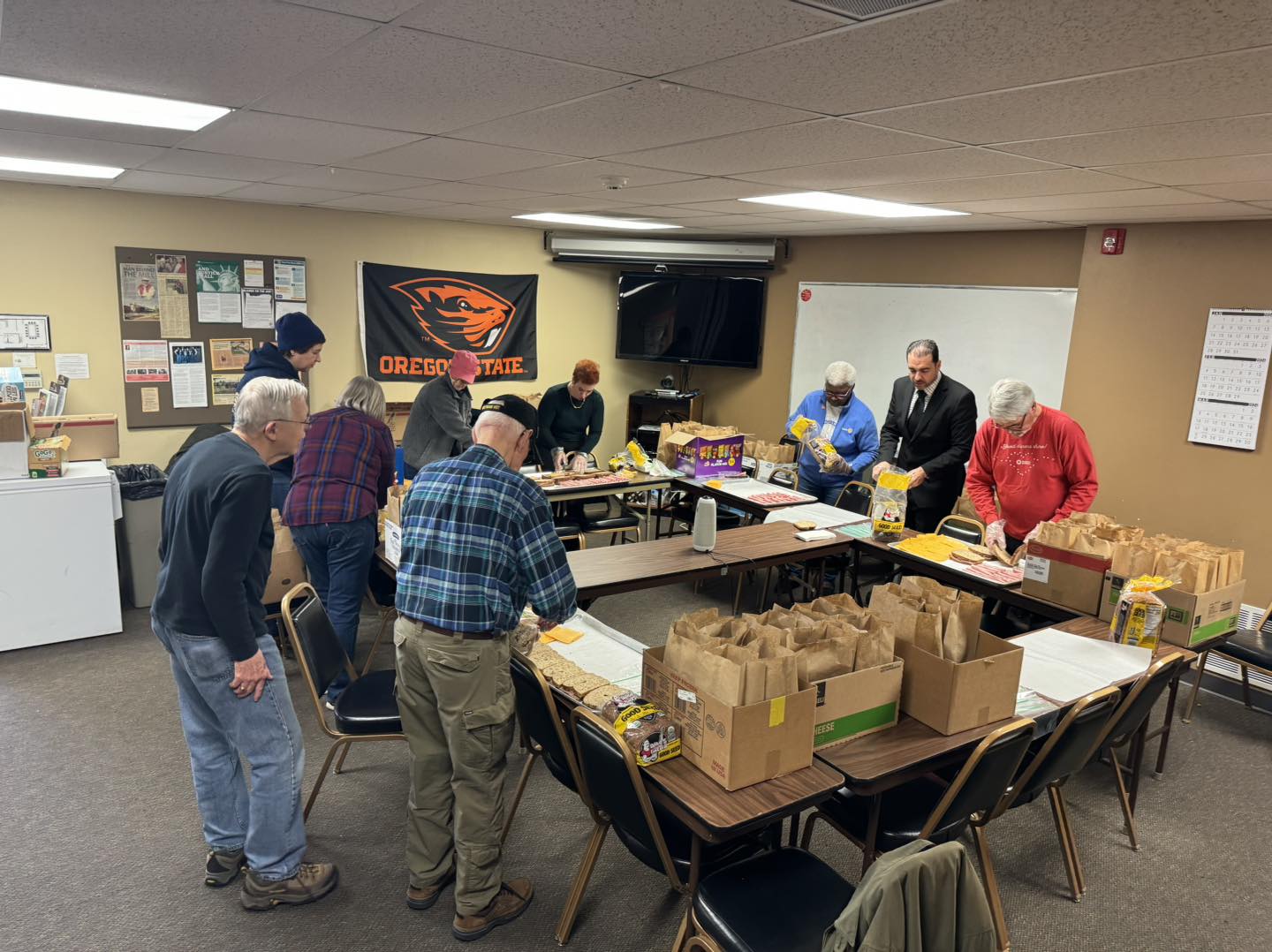 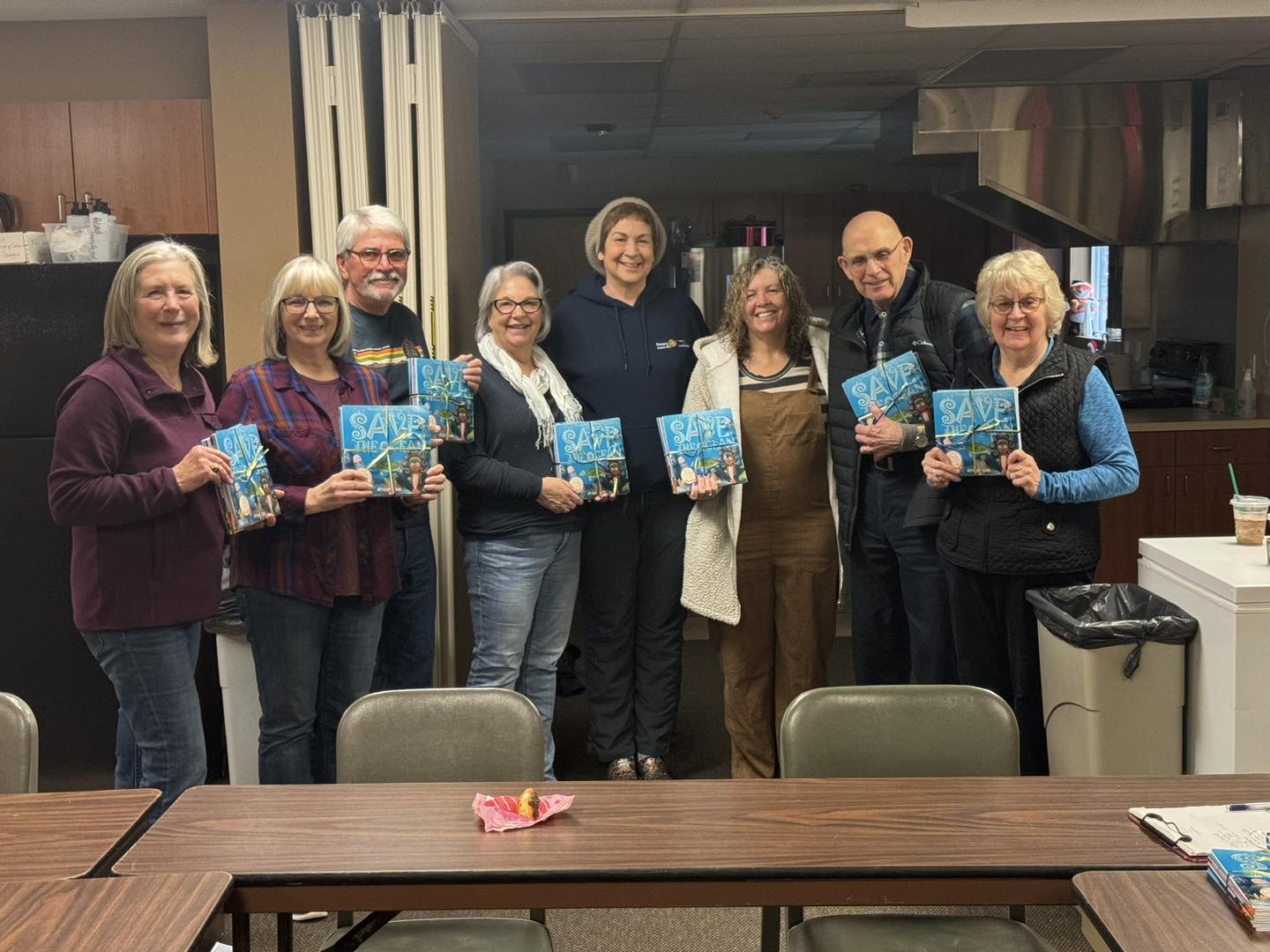 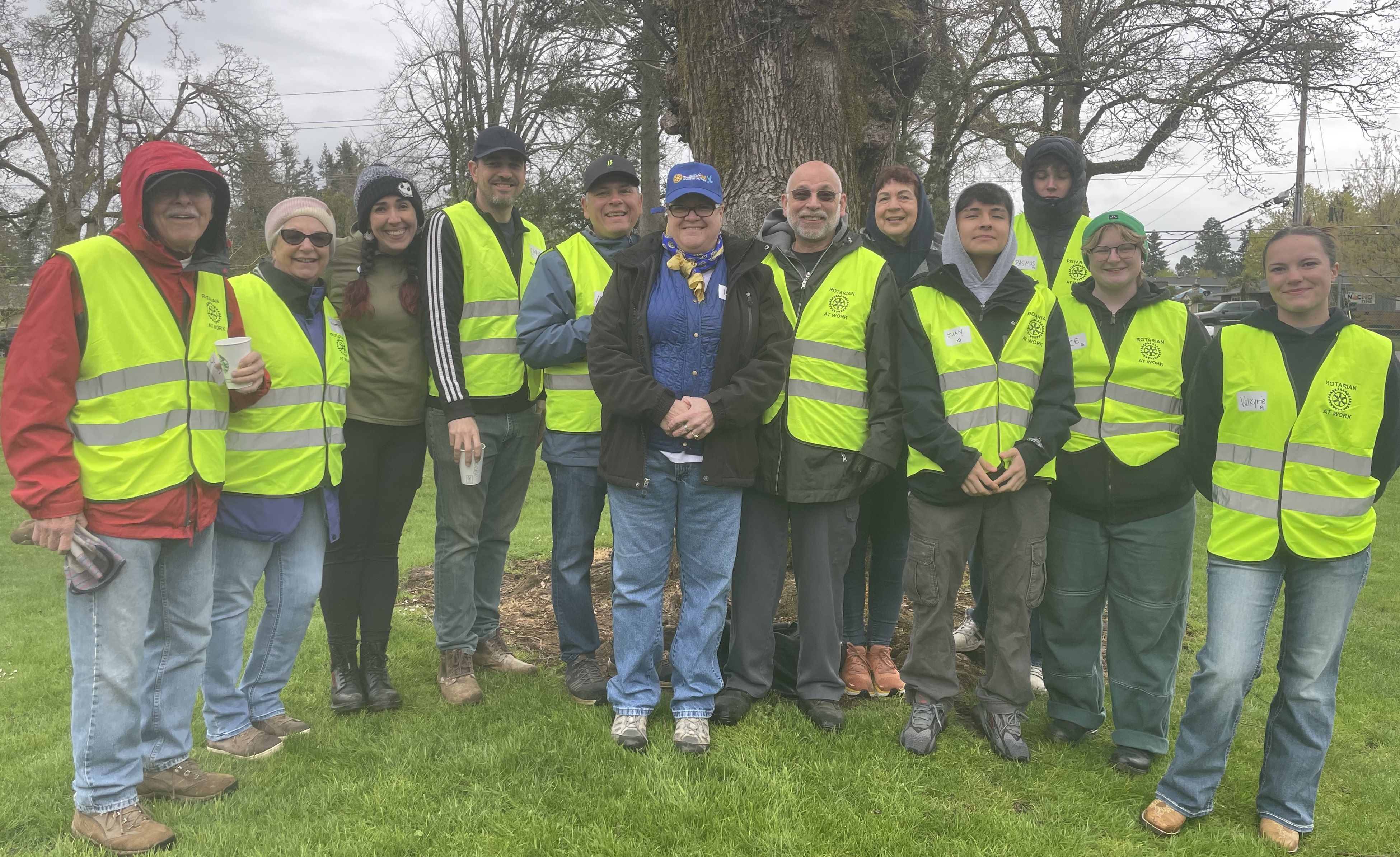 Derby DayFundraising Event
Goal: $20K from the Club Action plan 

Final event raised $16, 848 (for Community engagement/support)

Over 20 volunteers and approximately 120 guests

Over 900 volunteer hours
Total Club Volunteer Hours
We completed the 12 project and the fundraising event this year and had many members helping more at more than 1 event so the total volunteer hours could be from several members “helping hands” at many events.

We had 282 volunteers not including the 29 volunteers for the Derby days event.  311 volunteers (some repeats events)

Total Volunteer Hours this year: 1740 hours from 1 JUL to 30 JUN 
  (not including the Board Meeting and Committee meeting hours monthly)
Youth Exchange Program
Goal: 2 for the year (Inbound and Outbound)/ 2 accomplished

We currently have 2 here this year- Juan and Rasmus 

We currently have 2 out of country- Natalie in Japan and Carver in Denmark
               We have 2 outbound- Valkyrie and Ace
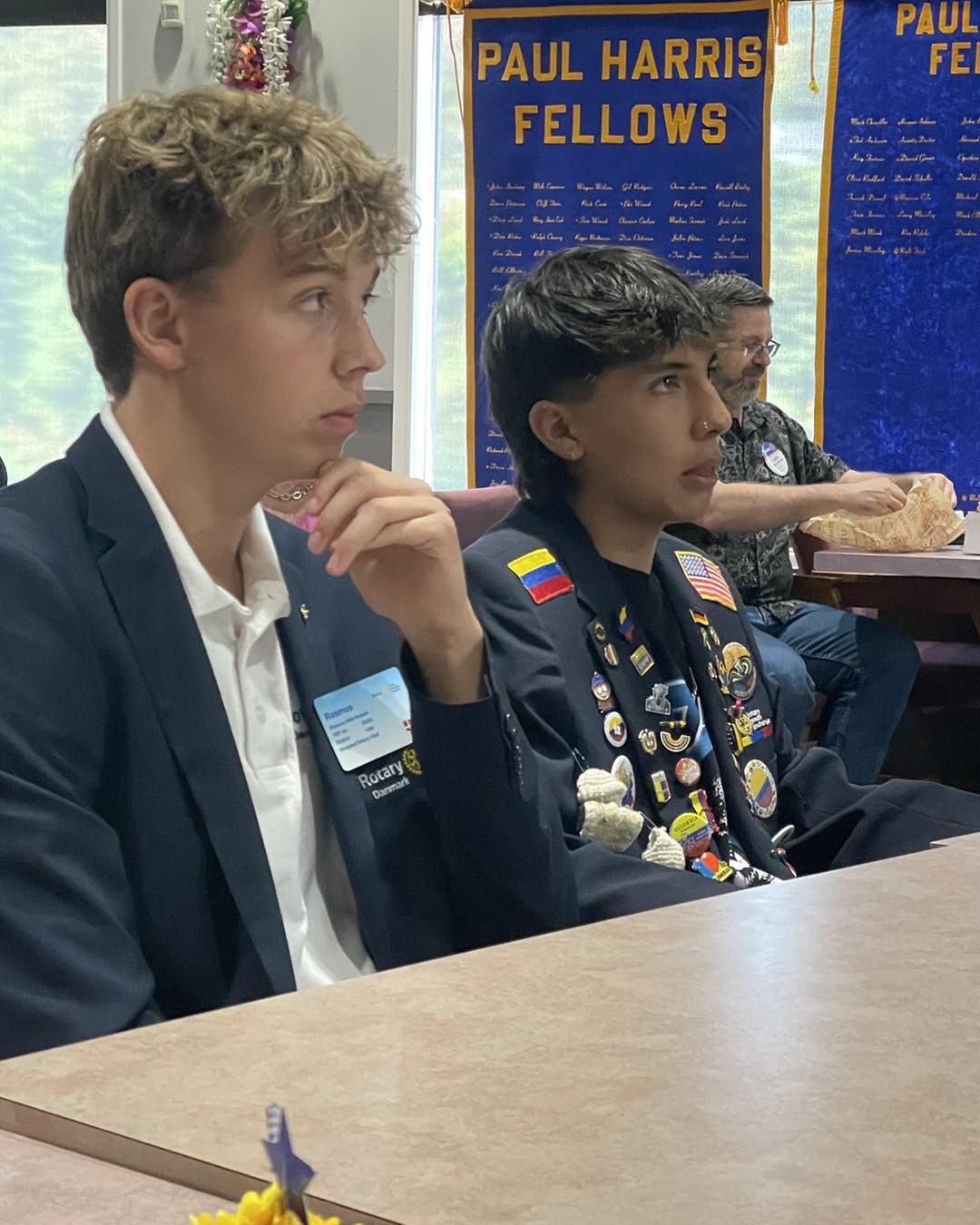 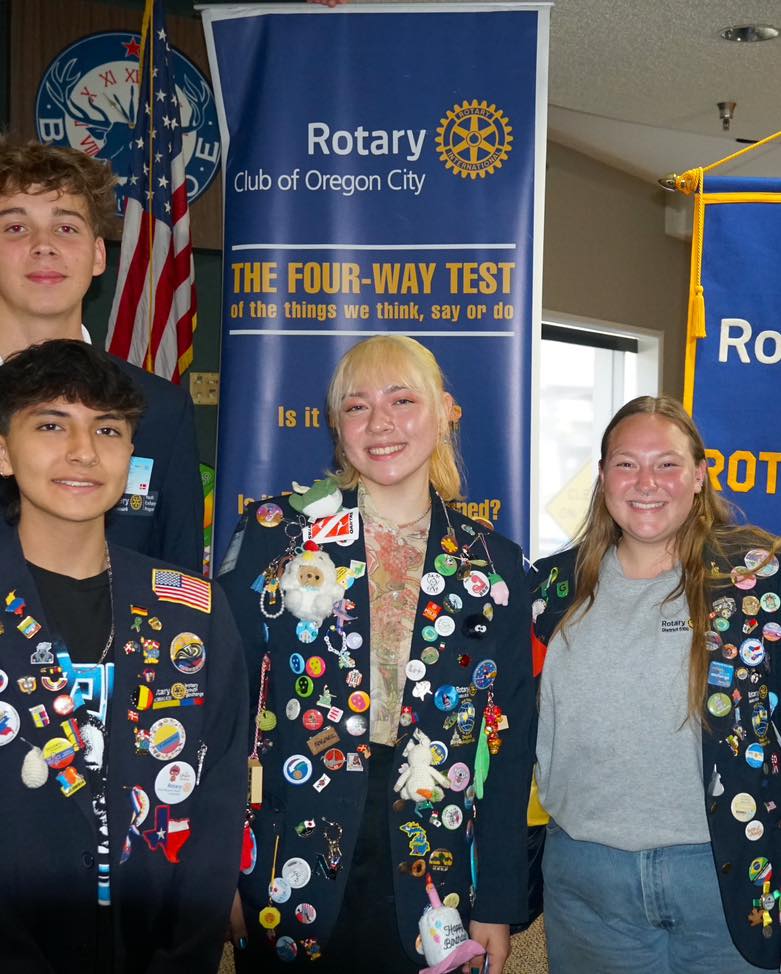 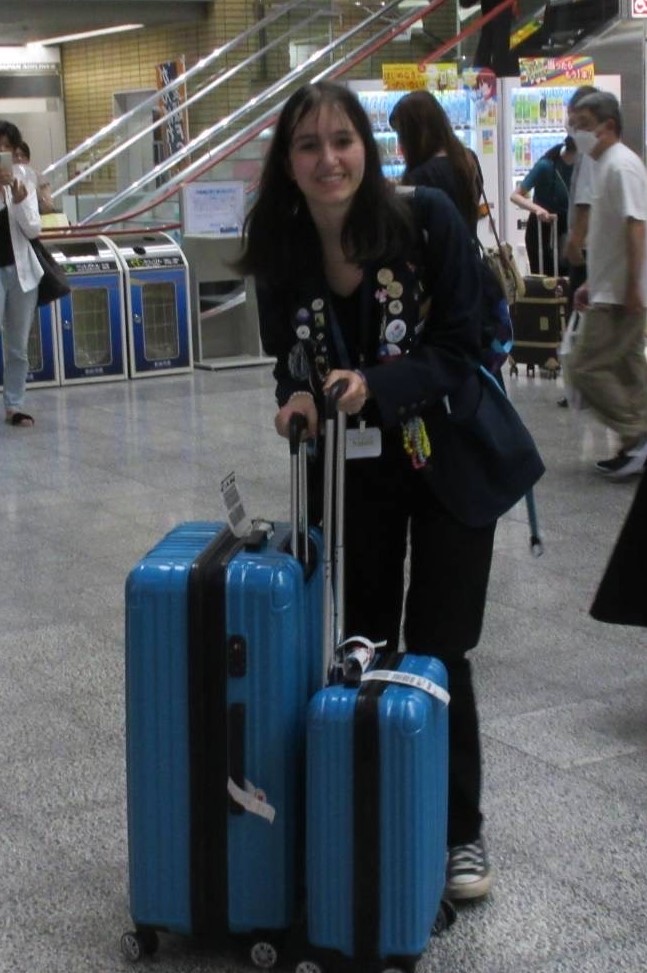 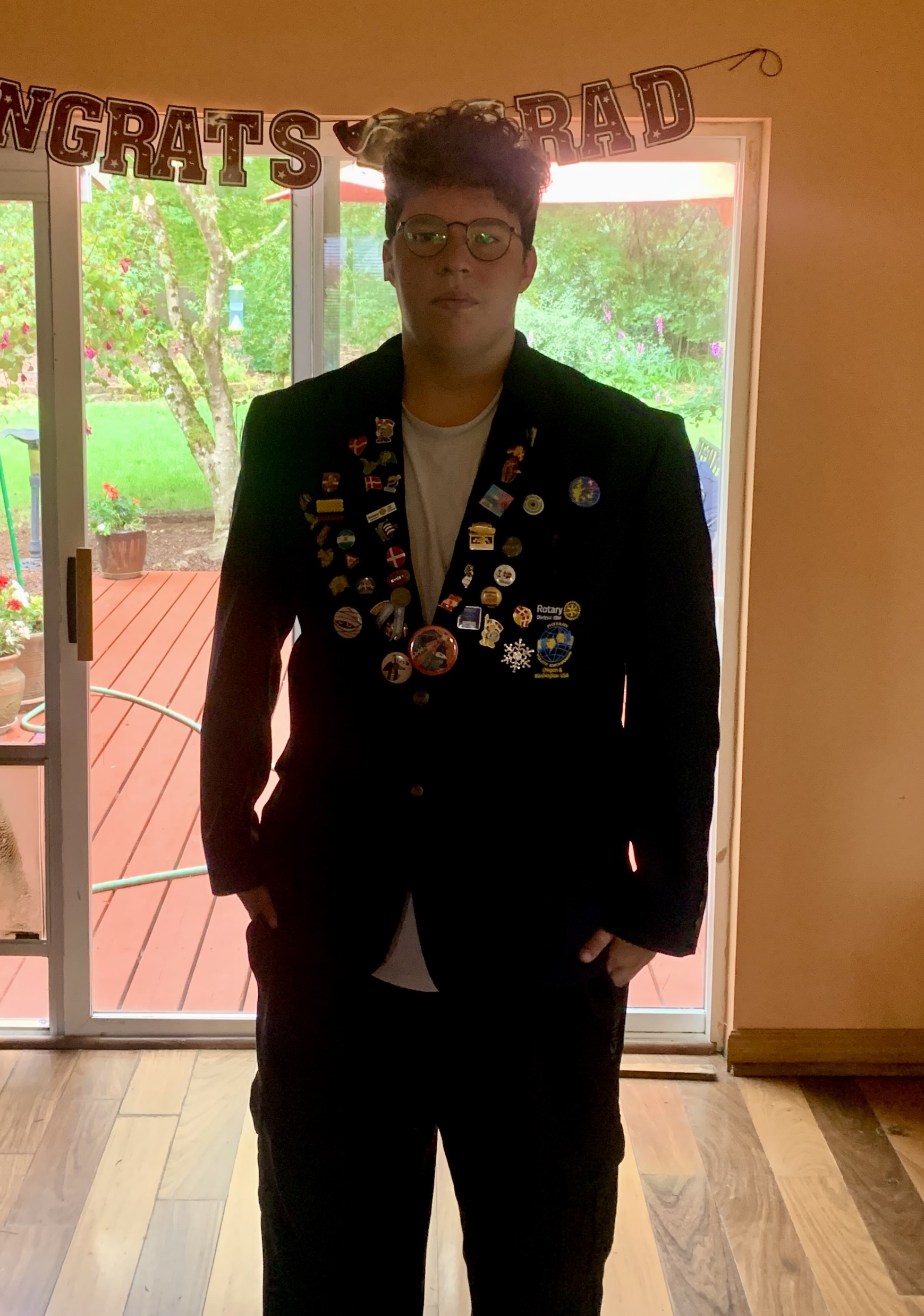 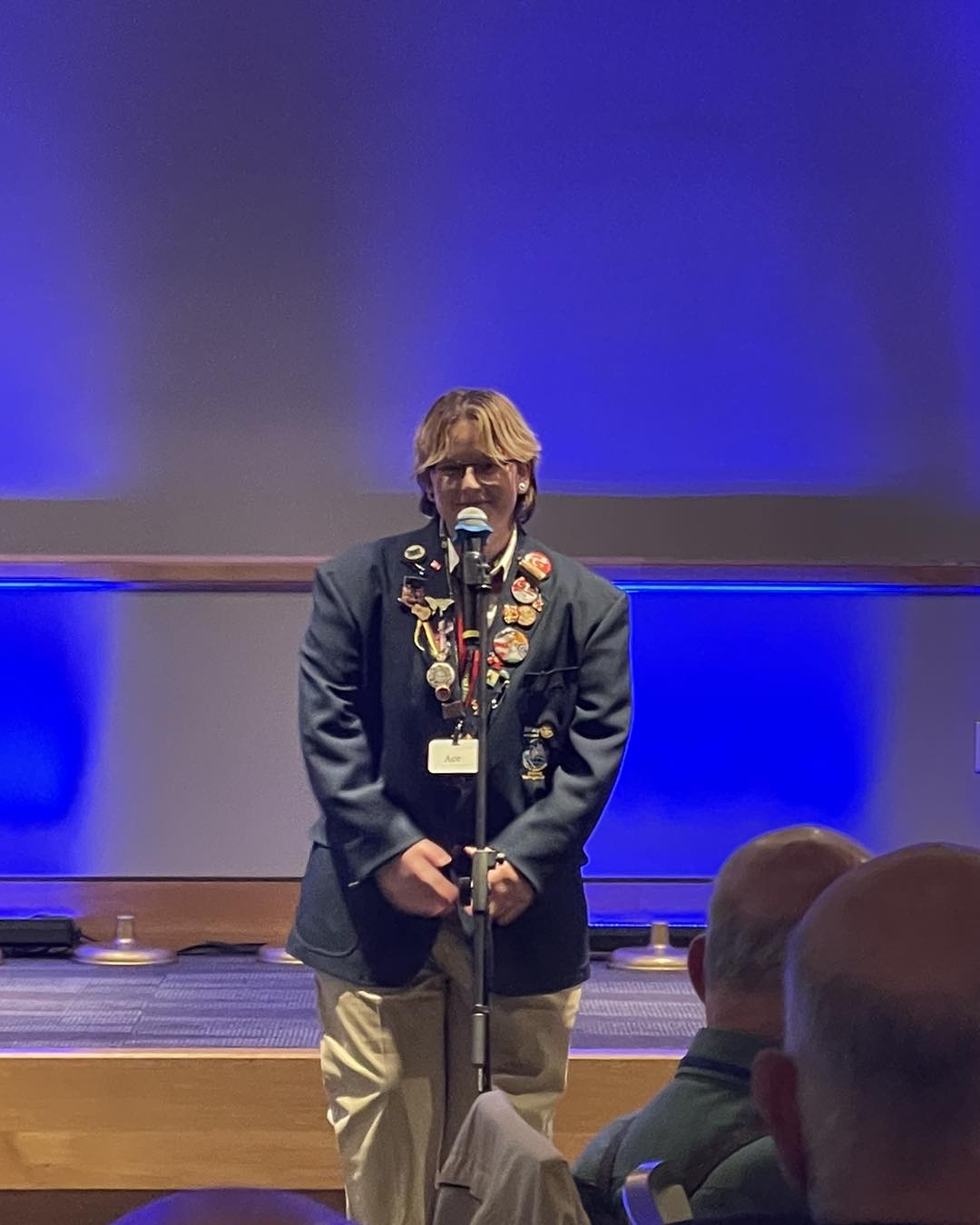 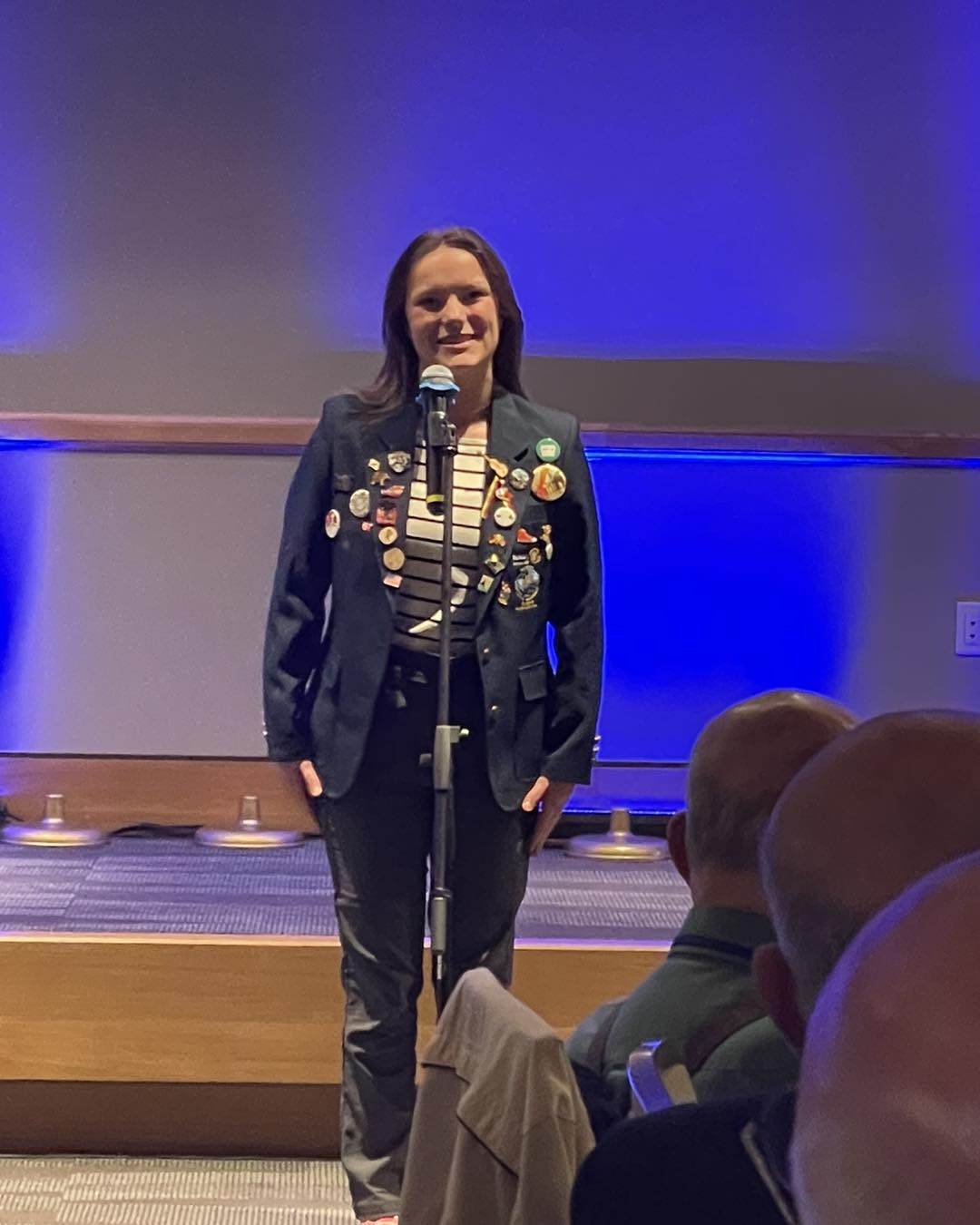 RYLA participation
Goal: 1 for this year/ 1 attended

Hoping for another to attend this next year
Media Stories
Goal: 4 for this year (Includes Social media)
Currently at over 50 since JUL(only online via Facebook and autolinked to Instagram)
Website is updated with meetings, events, and articles of community service the club as done and fundraising events.
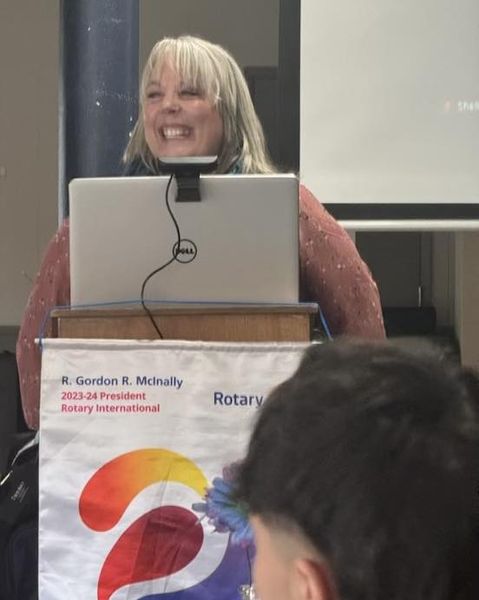 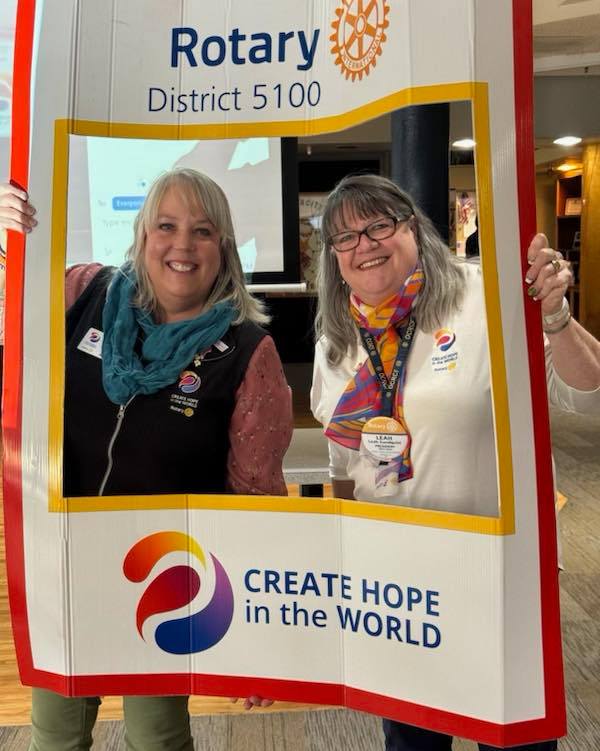 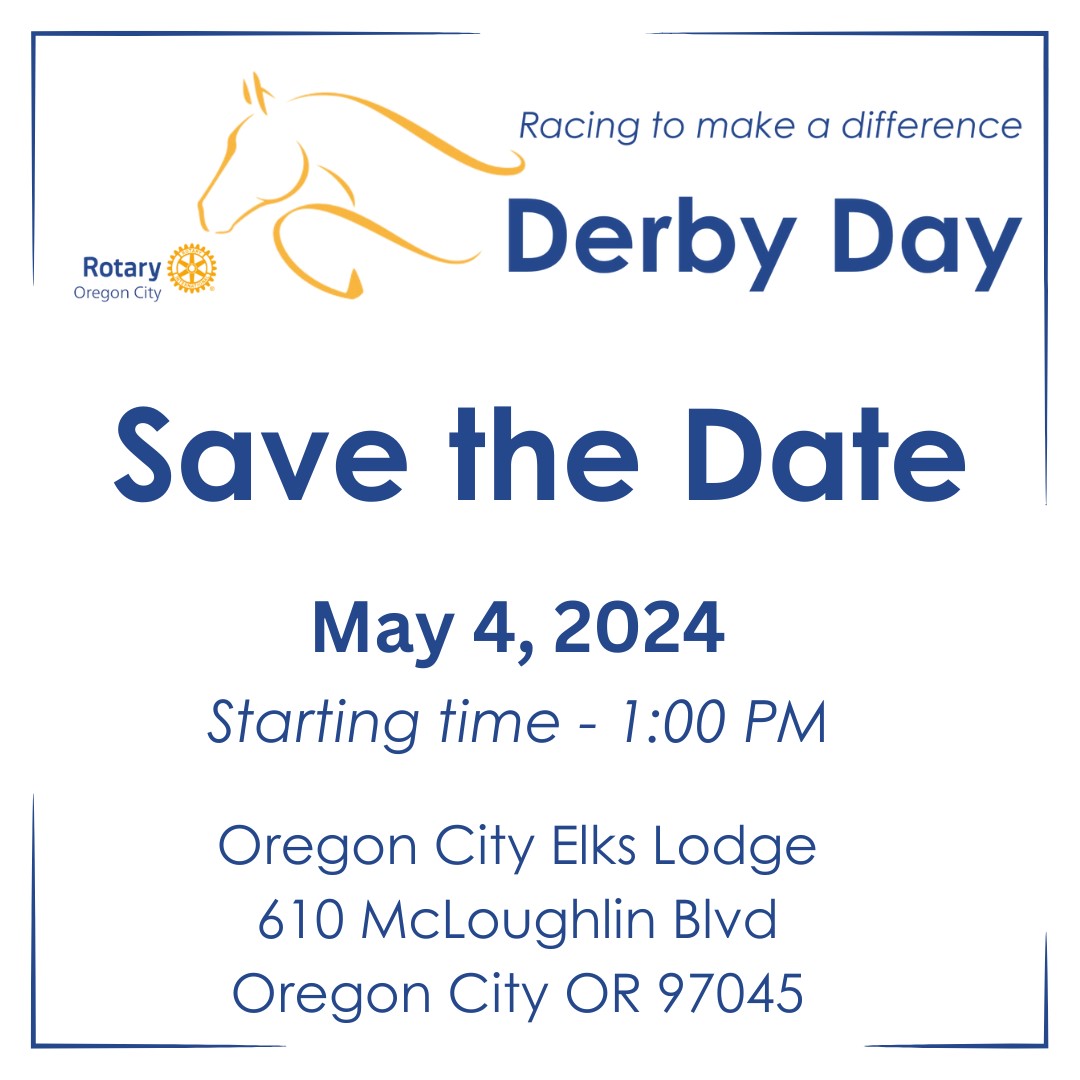 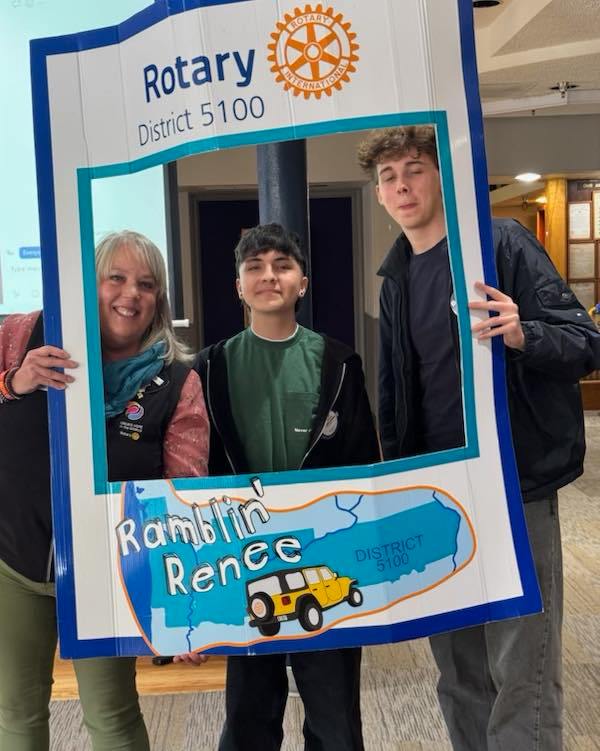 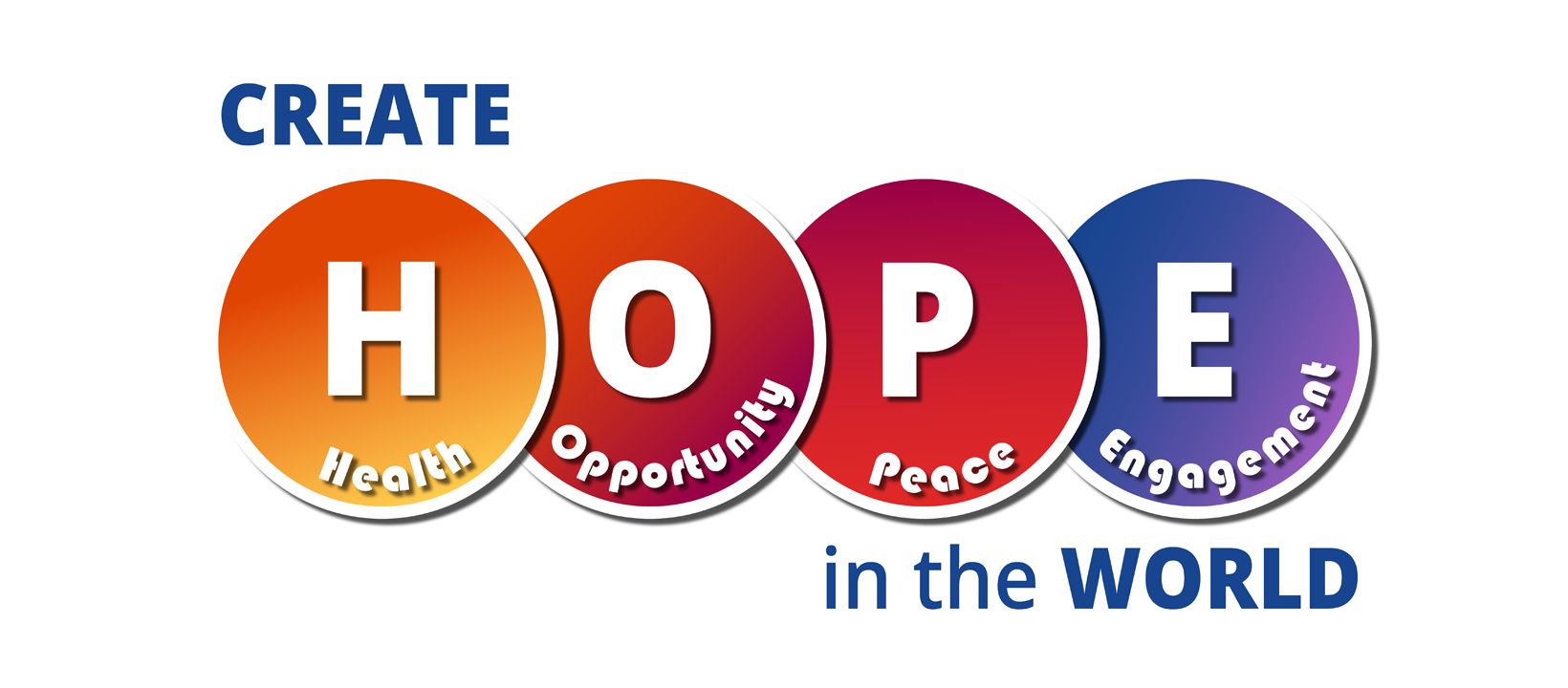 On line Presence
Goal: to have branding, promotional materials, website and social media accounts current and with correct branding of logo’s and naming conventions
Also, naming People of Action
New Webmaster.
New Webpage and updated
Speakers posted weekly on line
Community service projects posted
Fundraising event advertised
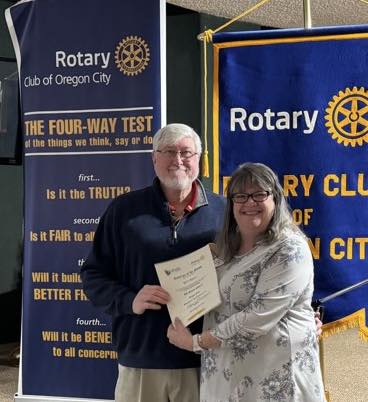 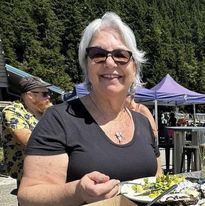 Annual Fund Contributions
Goal:  $6,000-  (Include Every Rotarian contributing $25, Polio Fund, etc)

	Current Contribution is $7, 039 as of 26JUN

	      We exceeded the goal by $1039

                Every Rotarian to give $25 or more to RI.

                Thank you to everyone who contributed.
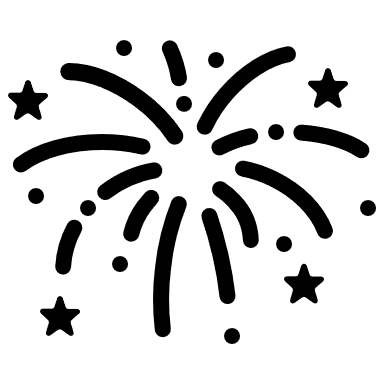 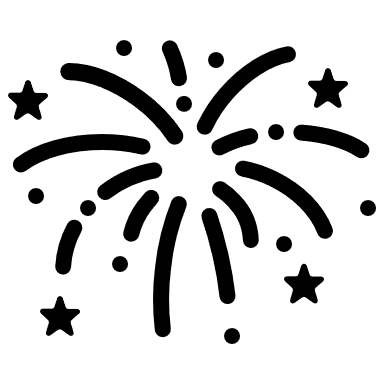 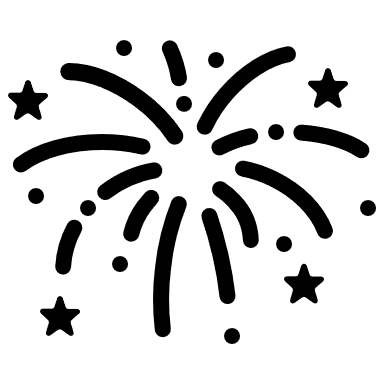 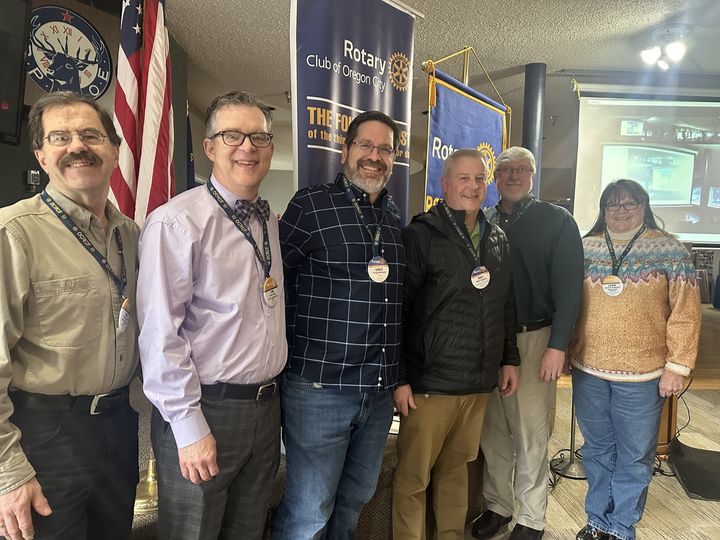 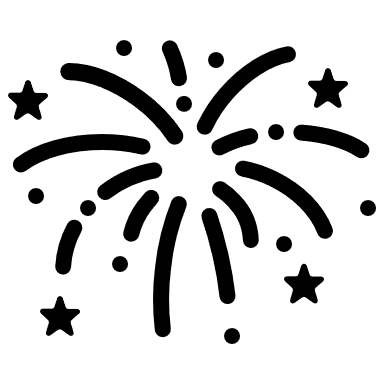 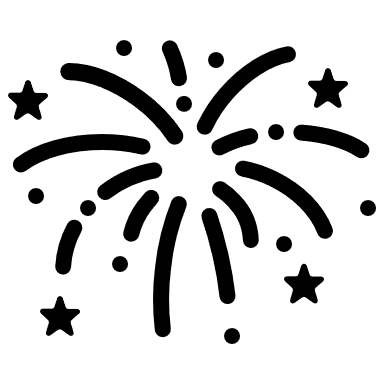 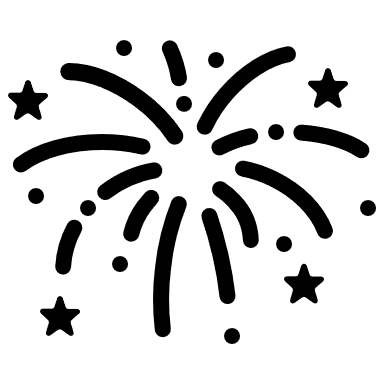 Polio Plus Contributions
Goal: $1500

Currently at $2,270 (as of 23JUN)
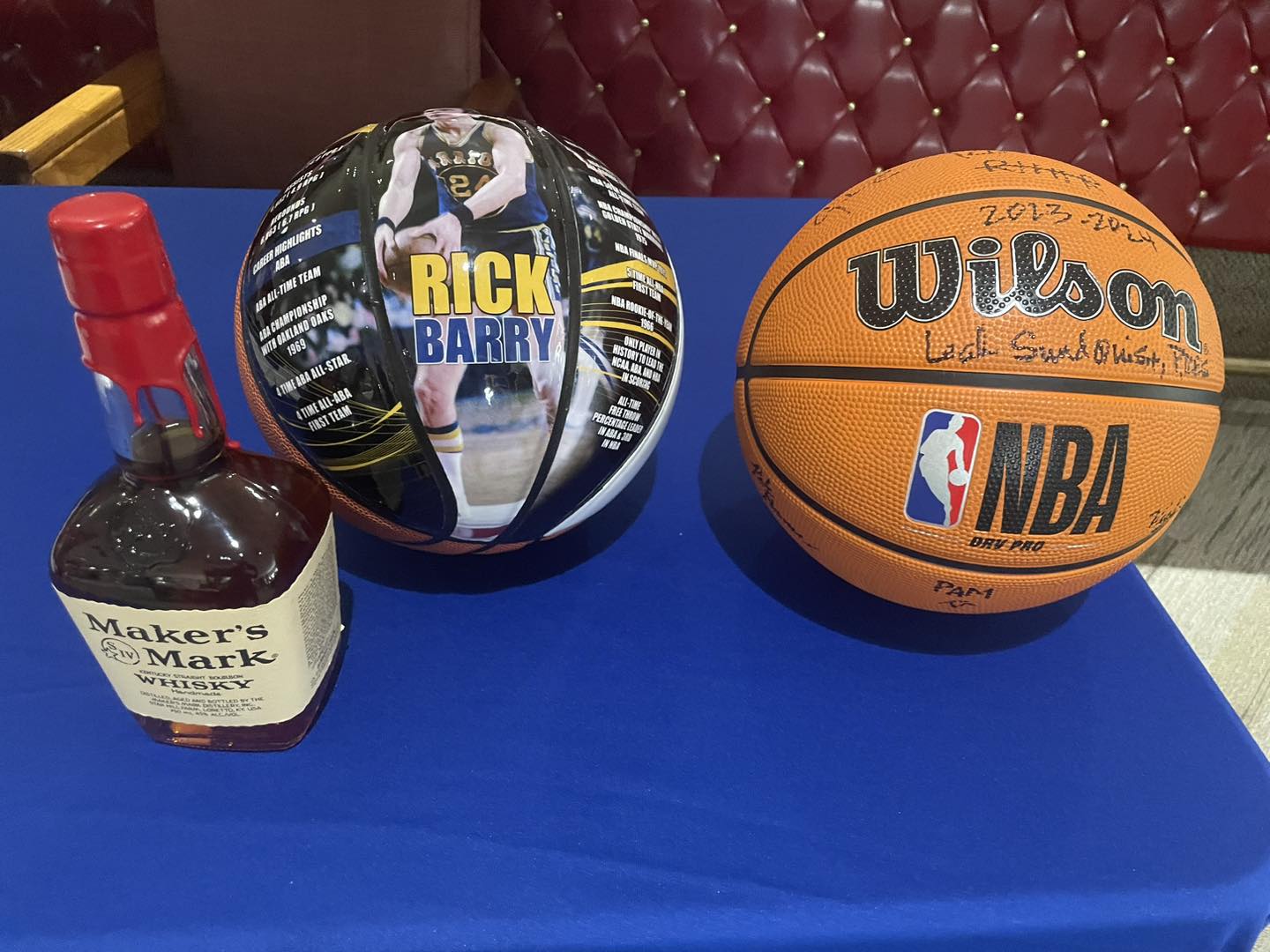 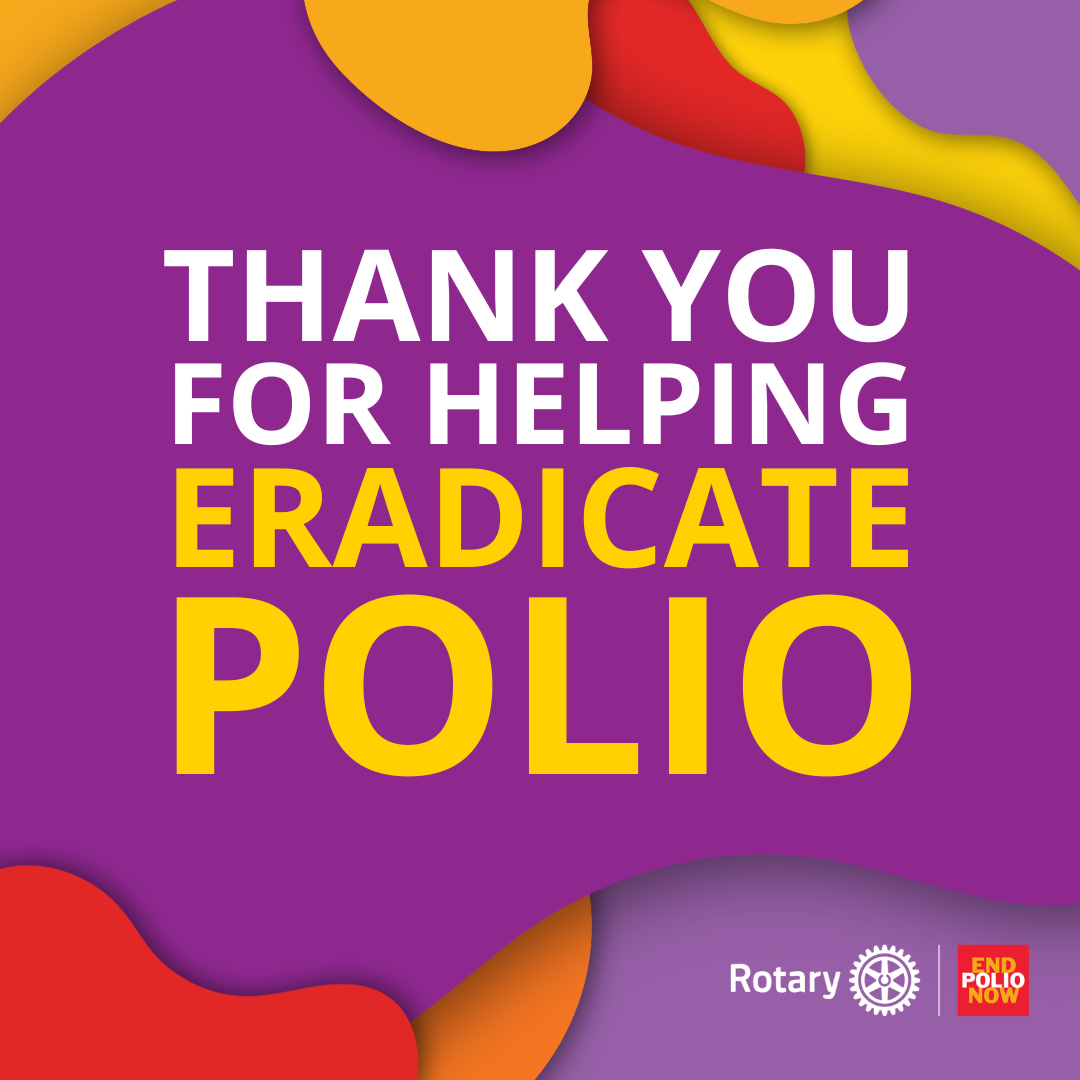 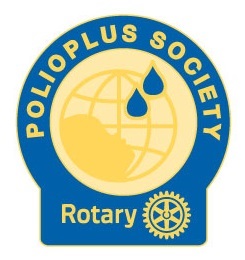 Paul Harris Society members
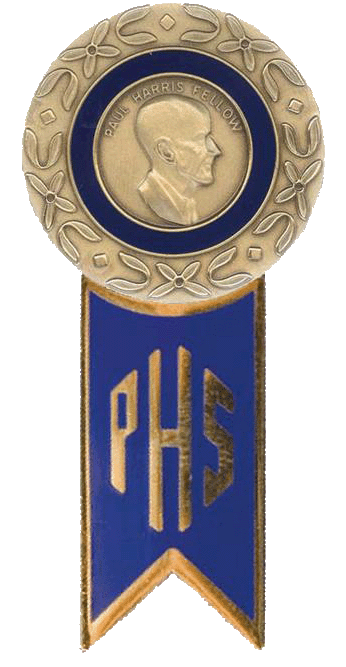 We currently have 8 members
Major Donors, Arch Klumph Society and Bequest Society
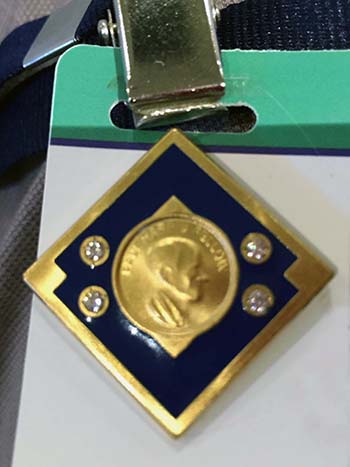 We currently have 6 members
Paul Harris Fellow and Benefactor
We have 27 who are Paul Harris Fellow members 
                           Over half the club

1 Benefactor
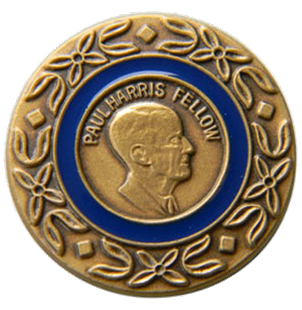 2024- 2025 Leadership
President- Gil Crowell
President Elect- Mark Meek
Secretary- Vicki Yates
Treasurer- Brian Nava
Directors (Committee Chairs)
Club Service- Dave Sumpter
Speaker/ Programs- Greg Williams/ Karen Martini
Community Service- Leah Sundquist
Fundraising- Cindy Crowell
Membership- Marcia Wimmer
YEO- Mimi Cogswell
RYLA- Kevin Bartel
Vocational/ New Generations- Tim Cook
International Projects- Marilyn Morrissey
Publicity/ Public Image- Trieste Andrews
Satellite Committee/ Club- Greg Geist
Foundation Chair- TBD
Rotarians At Work
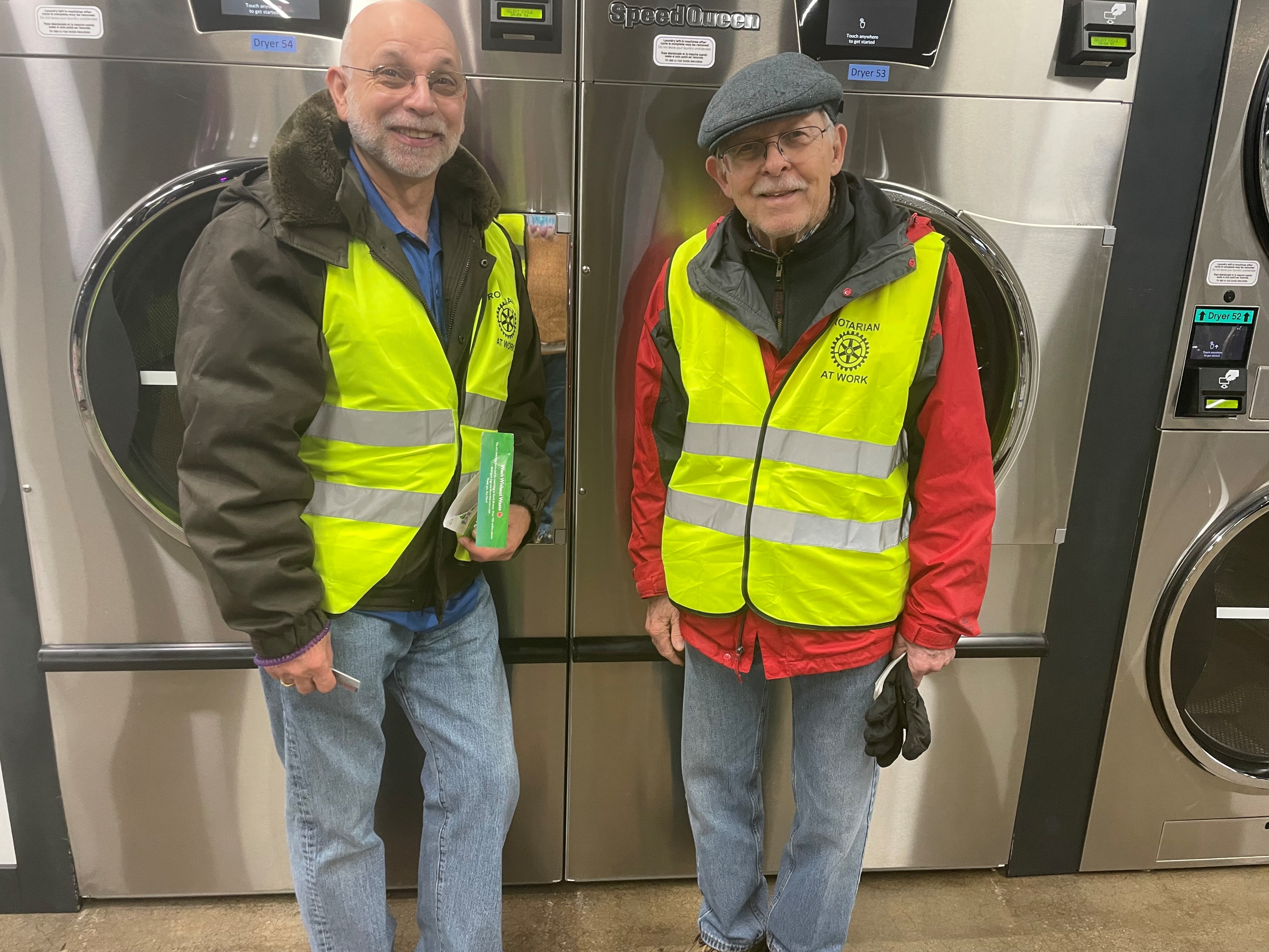 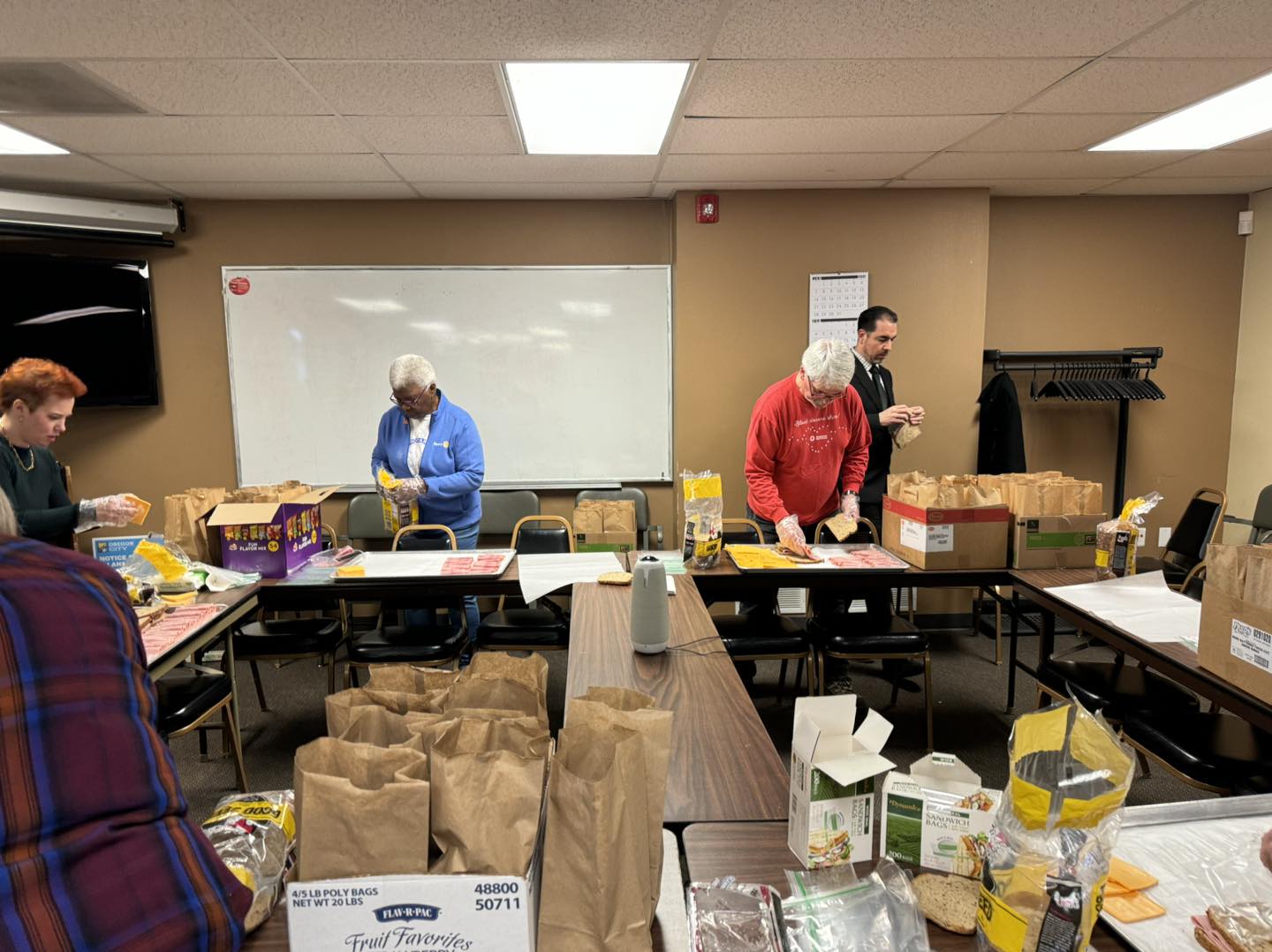 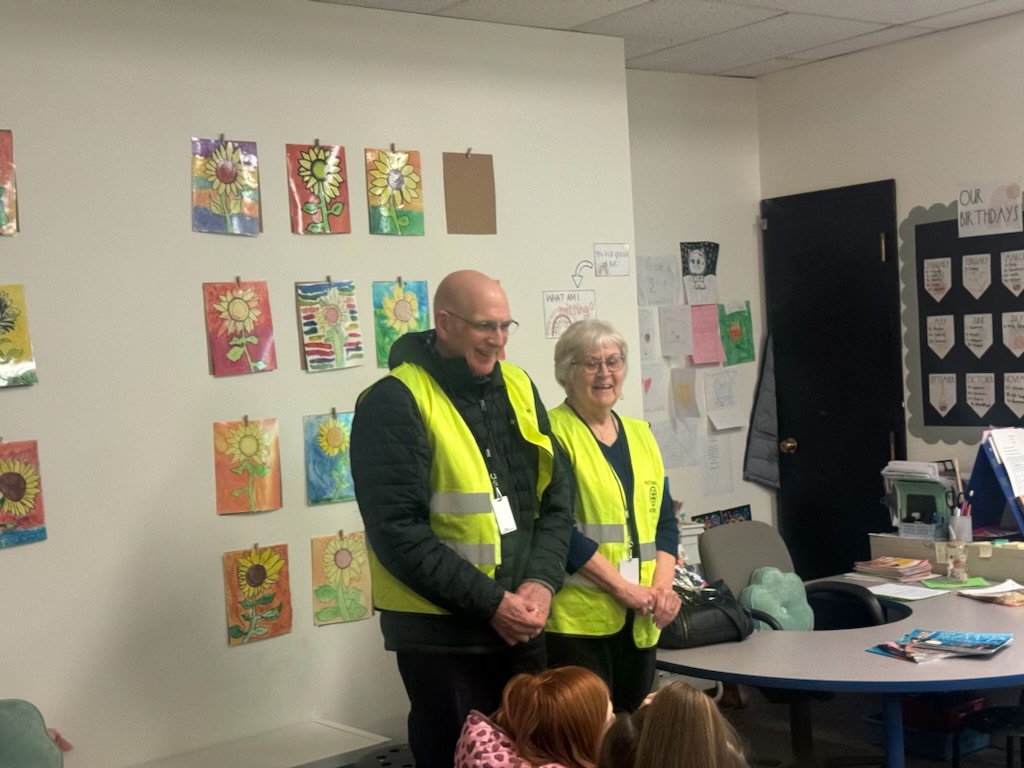 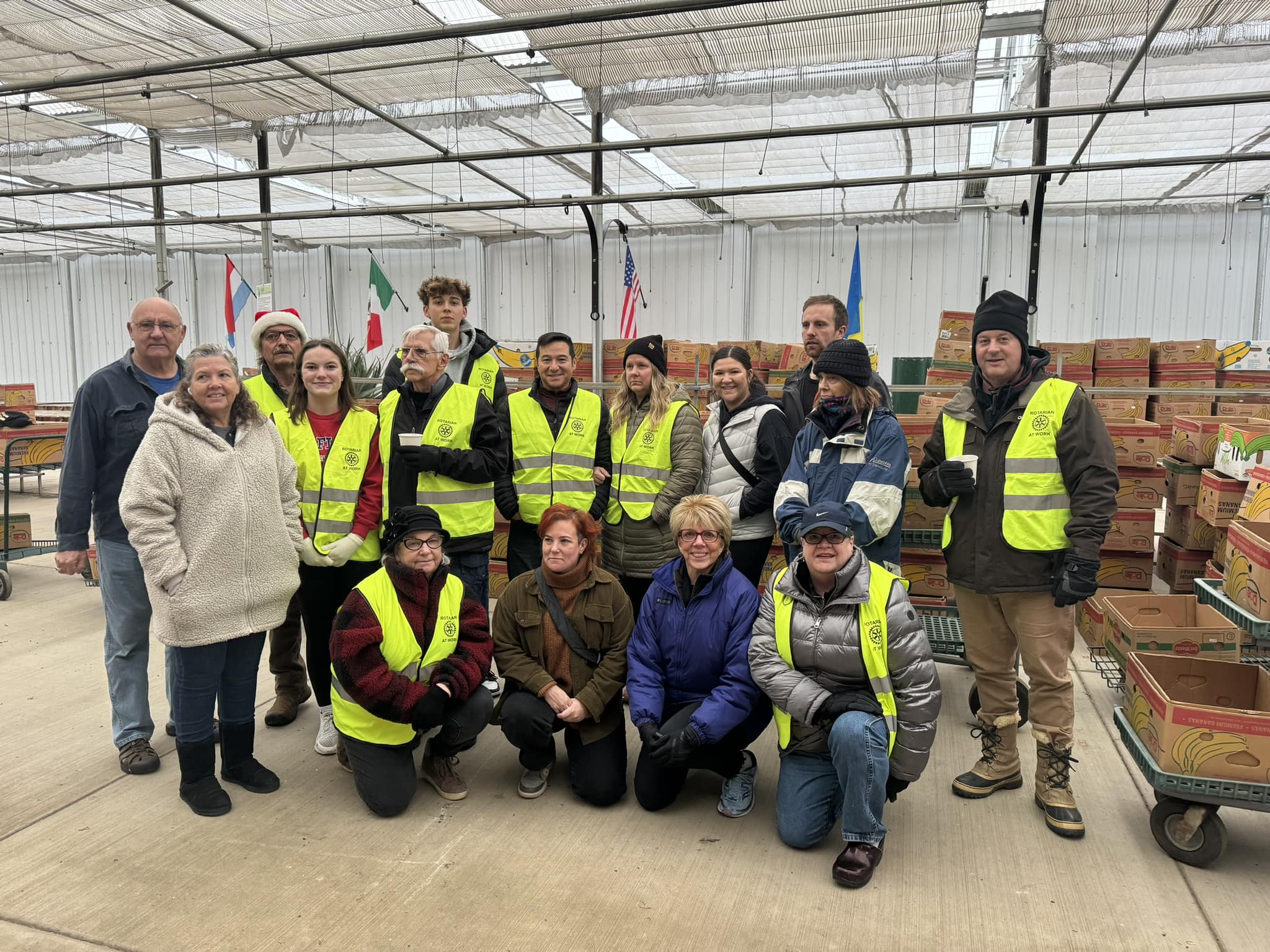 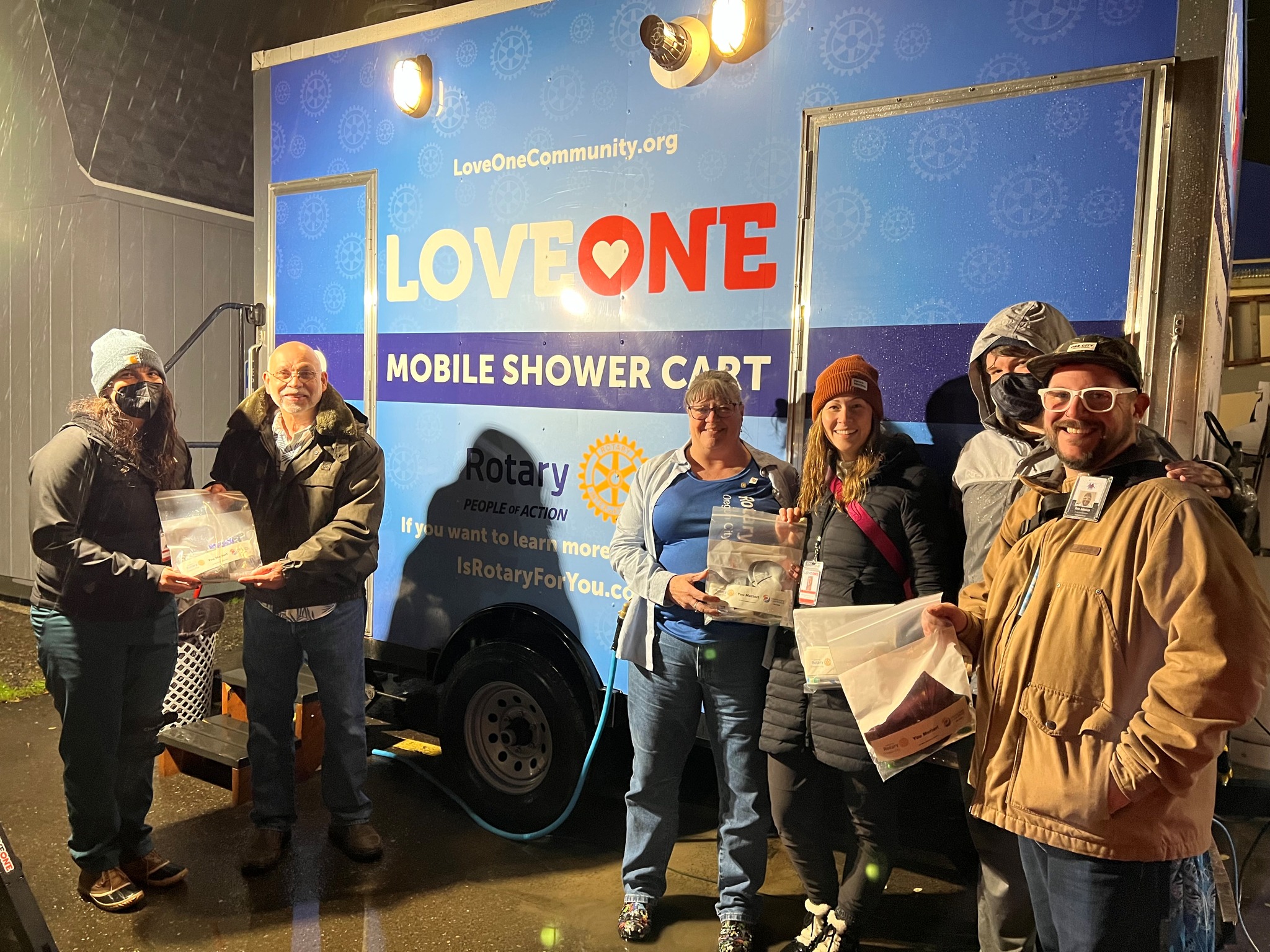 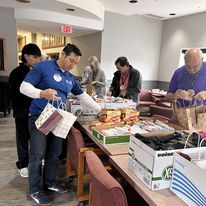 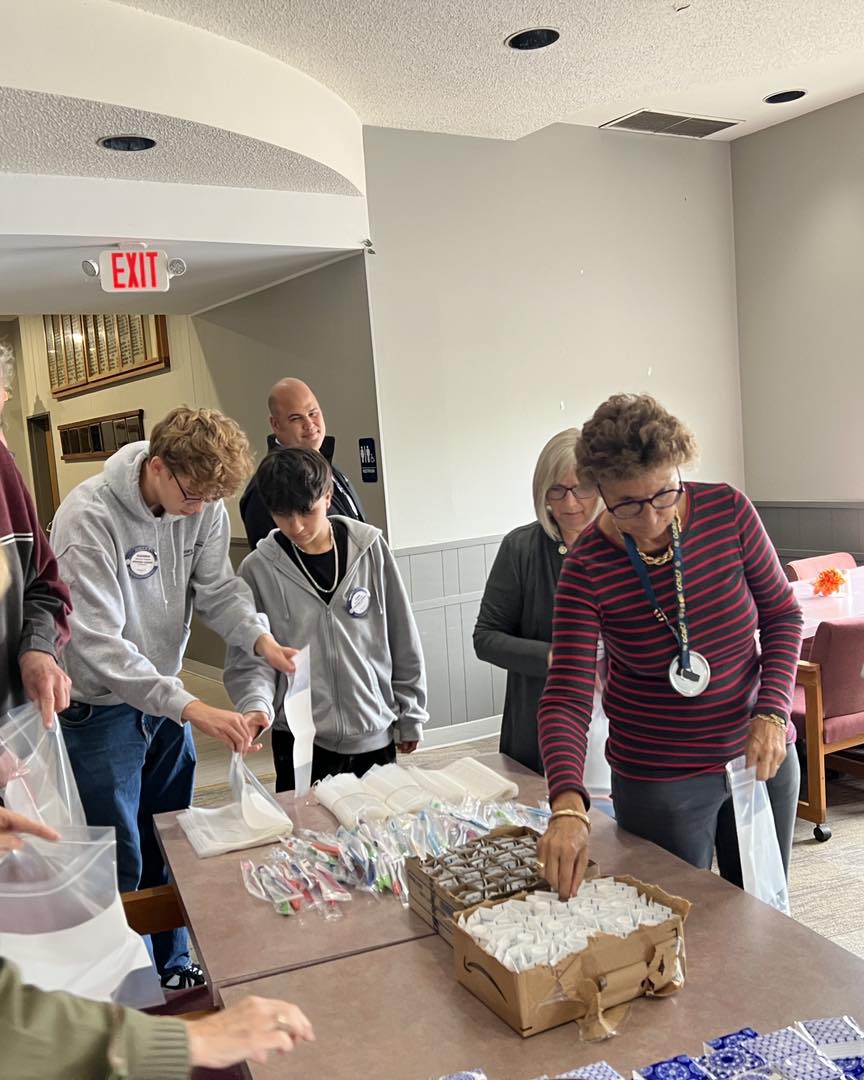 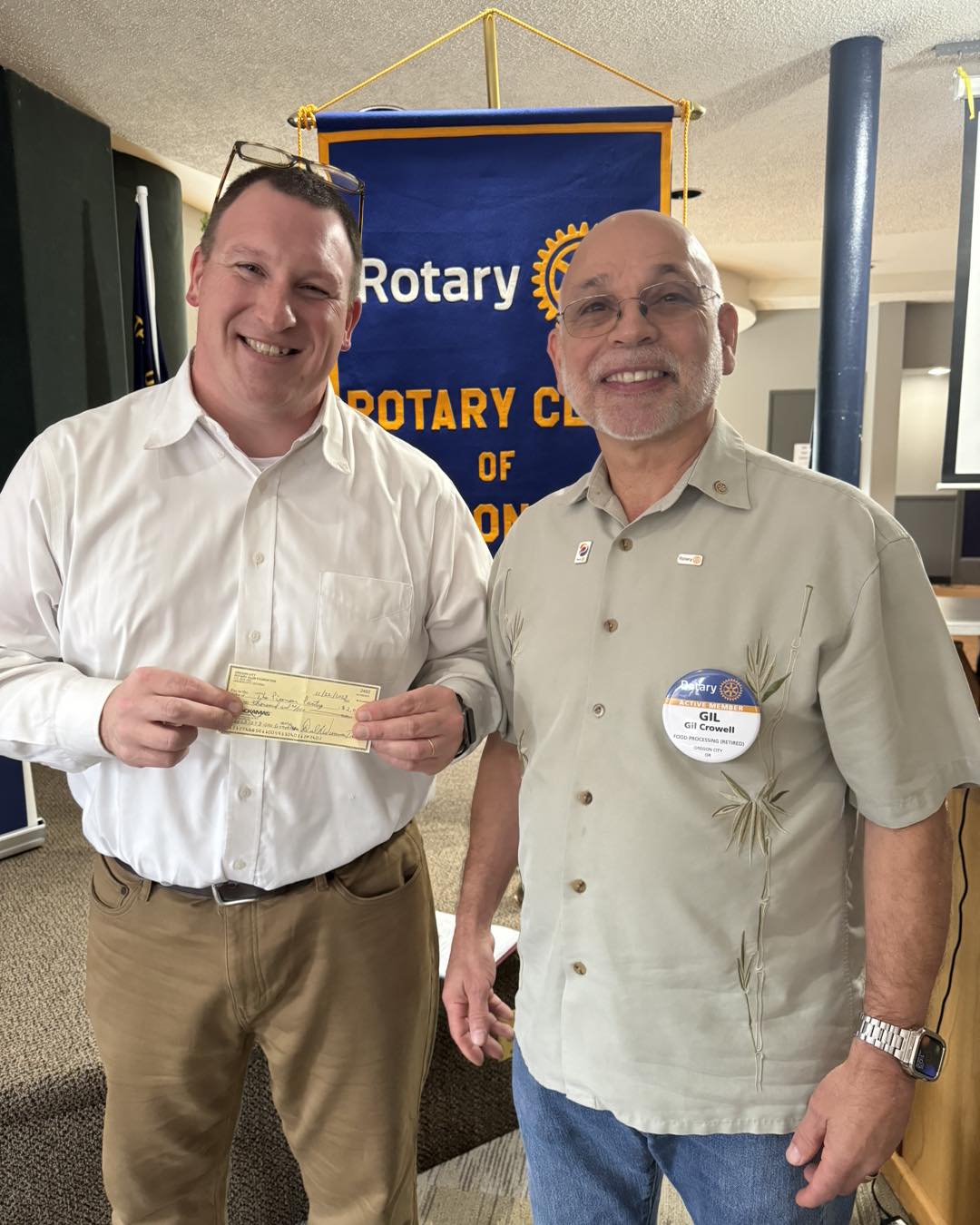 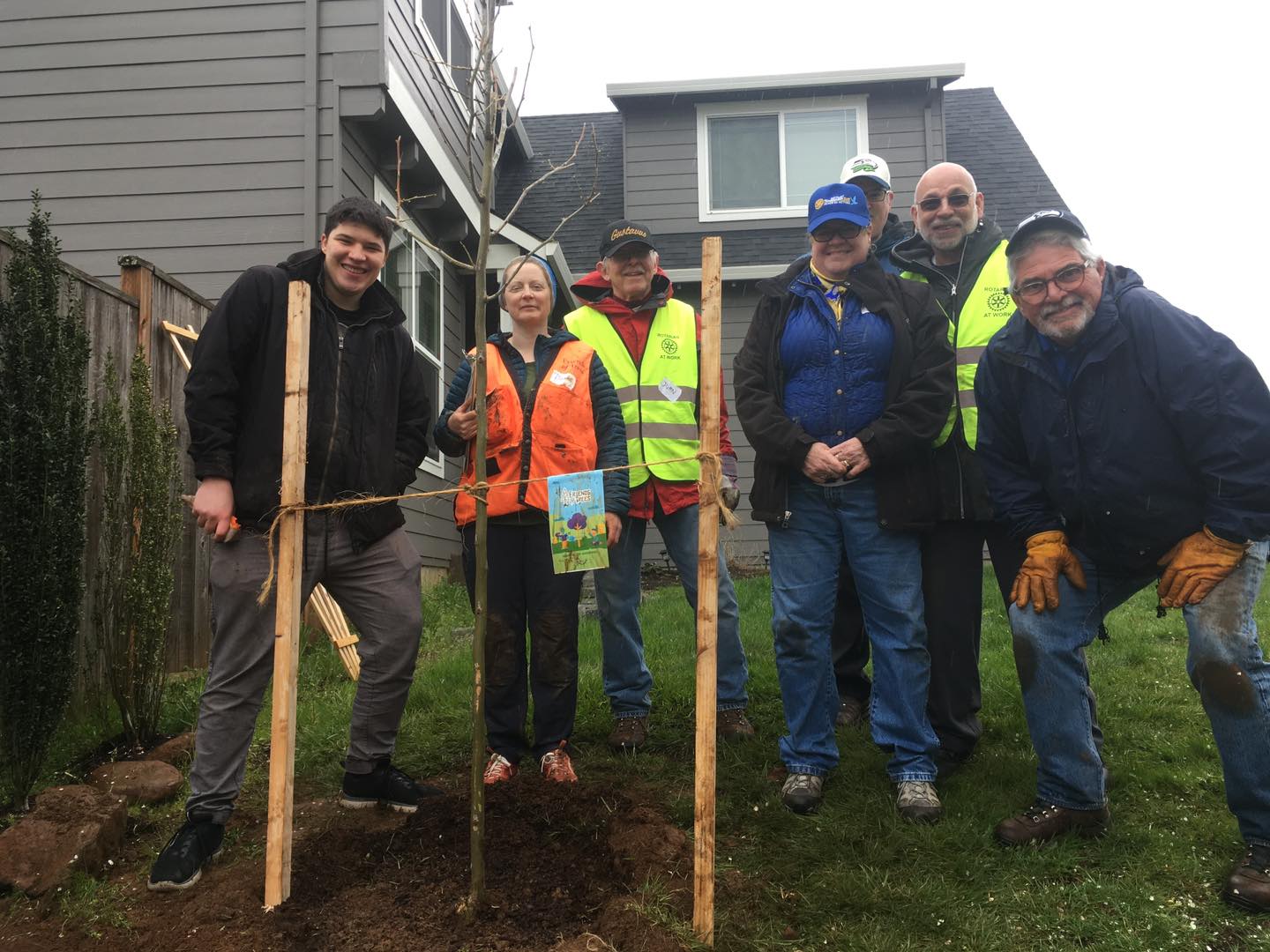 Thank you for letting me serve YOU
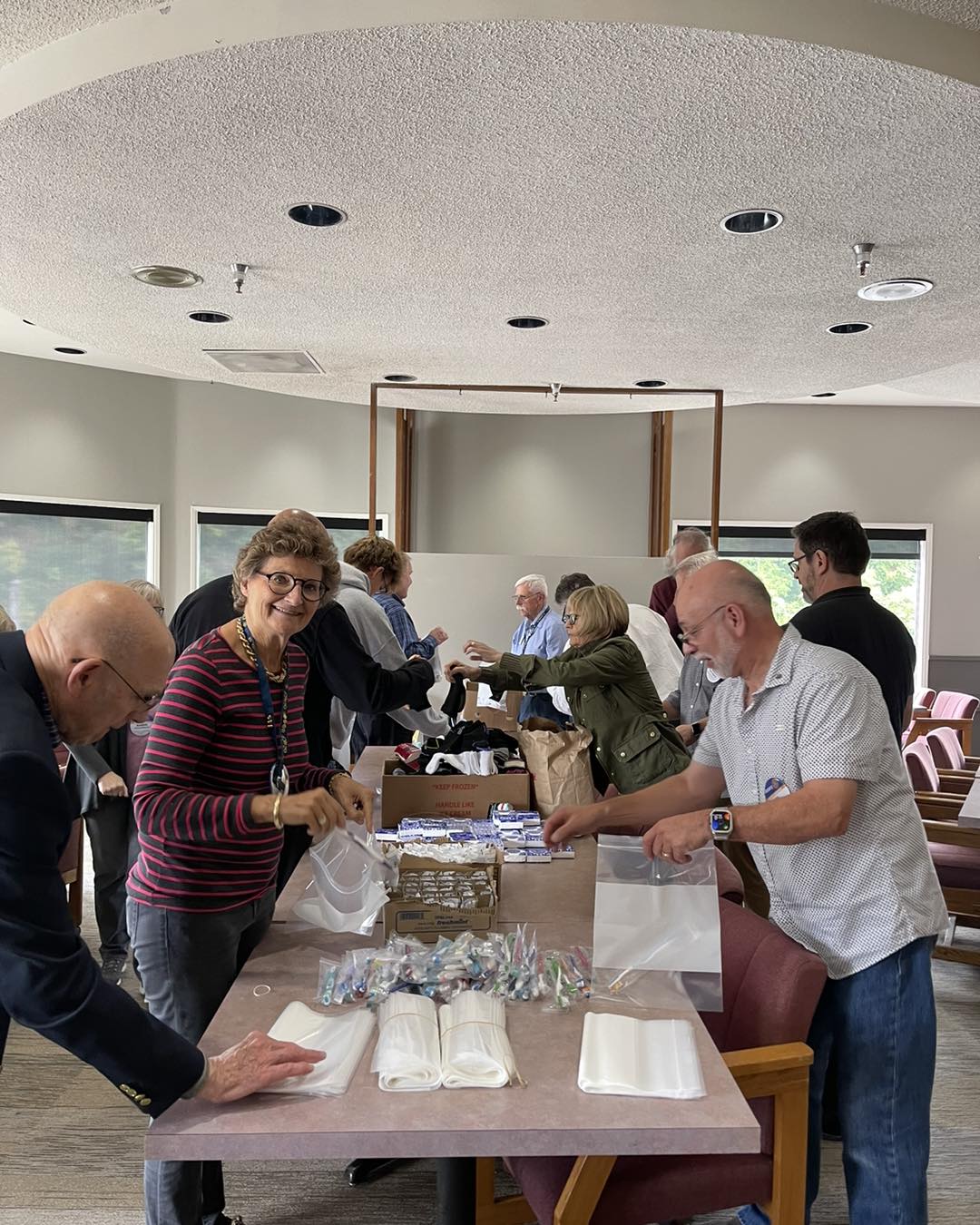 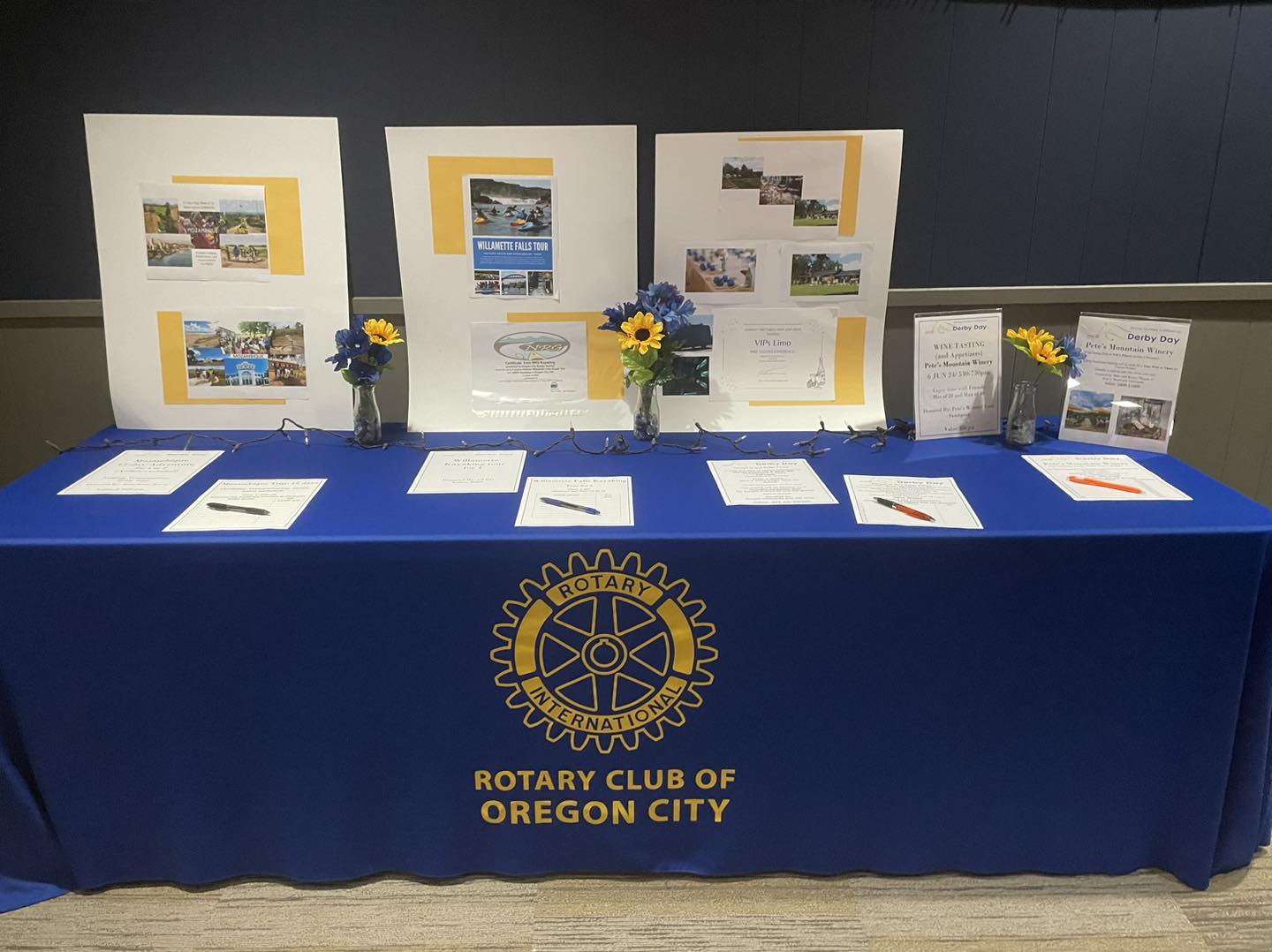 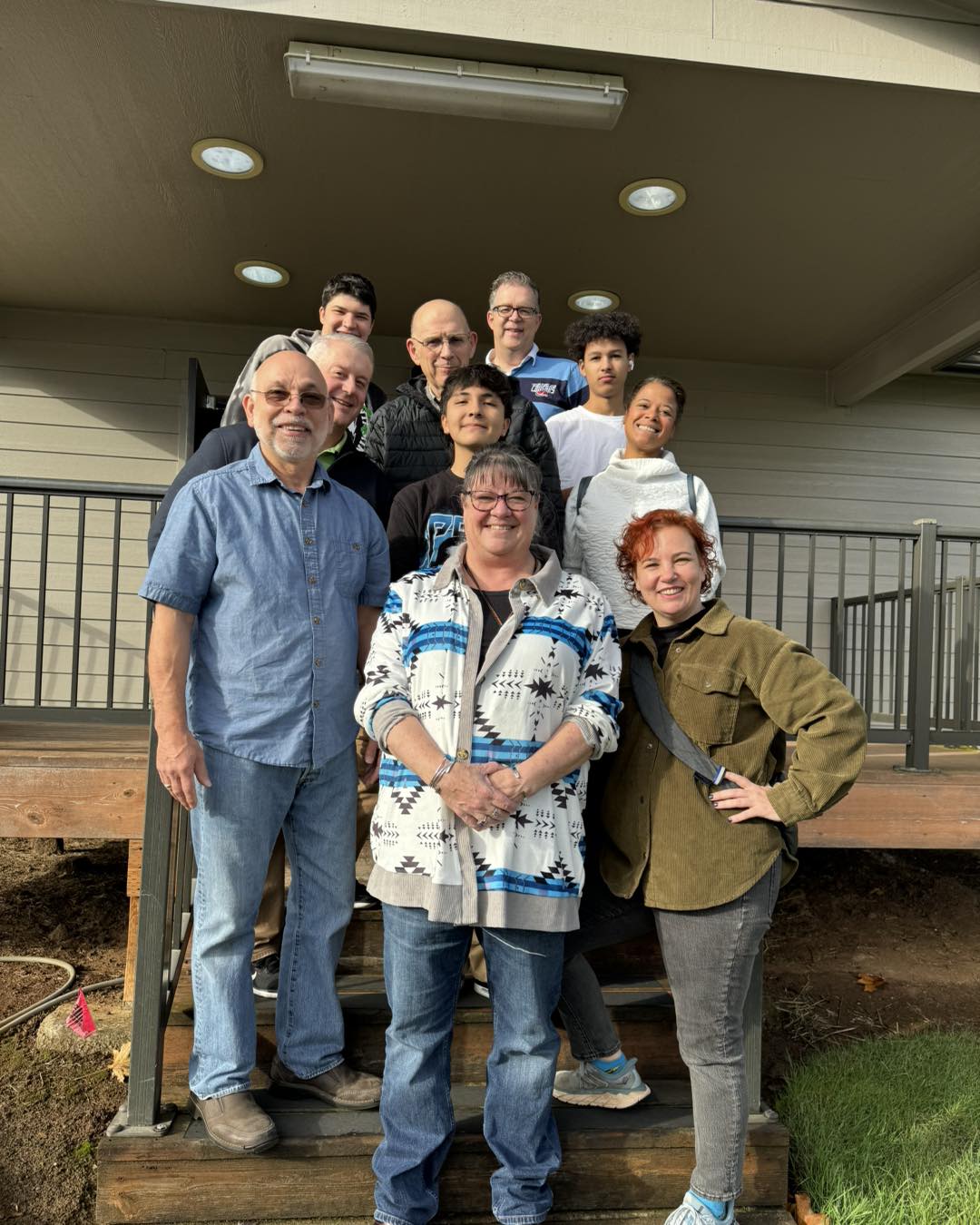 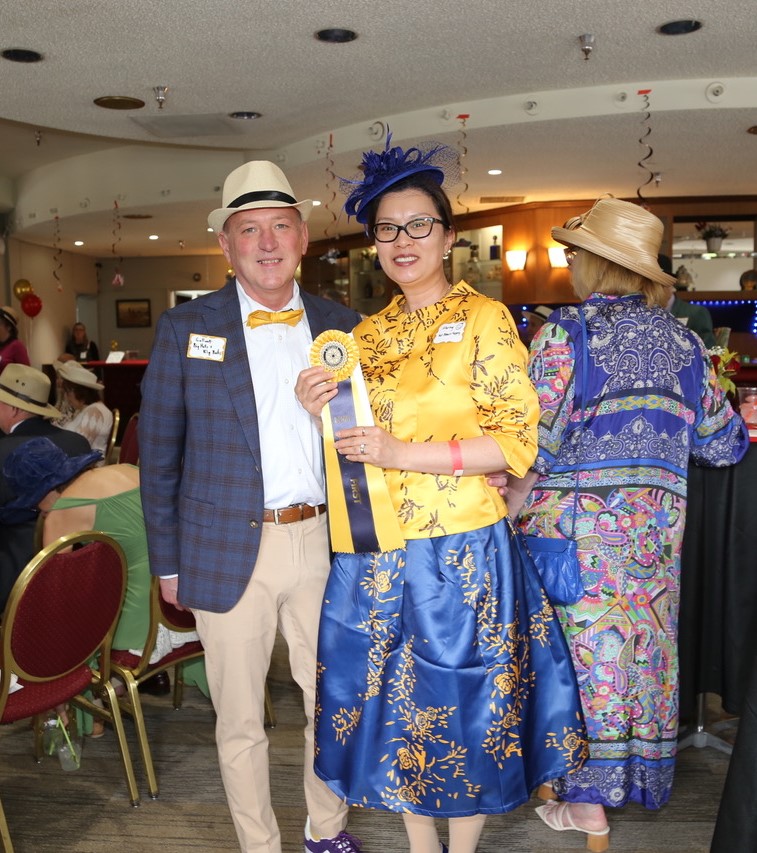 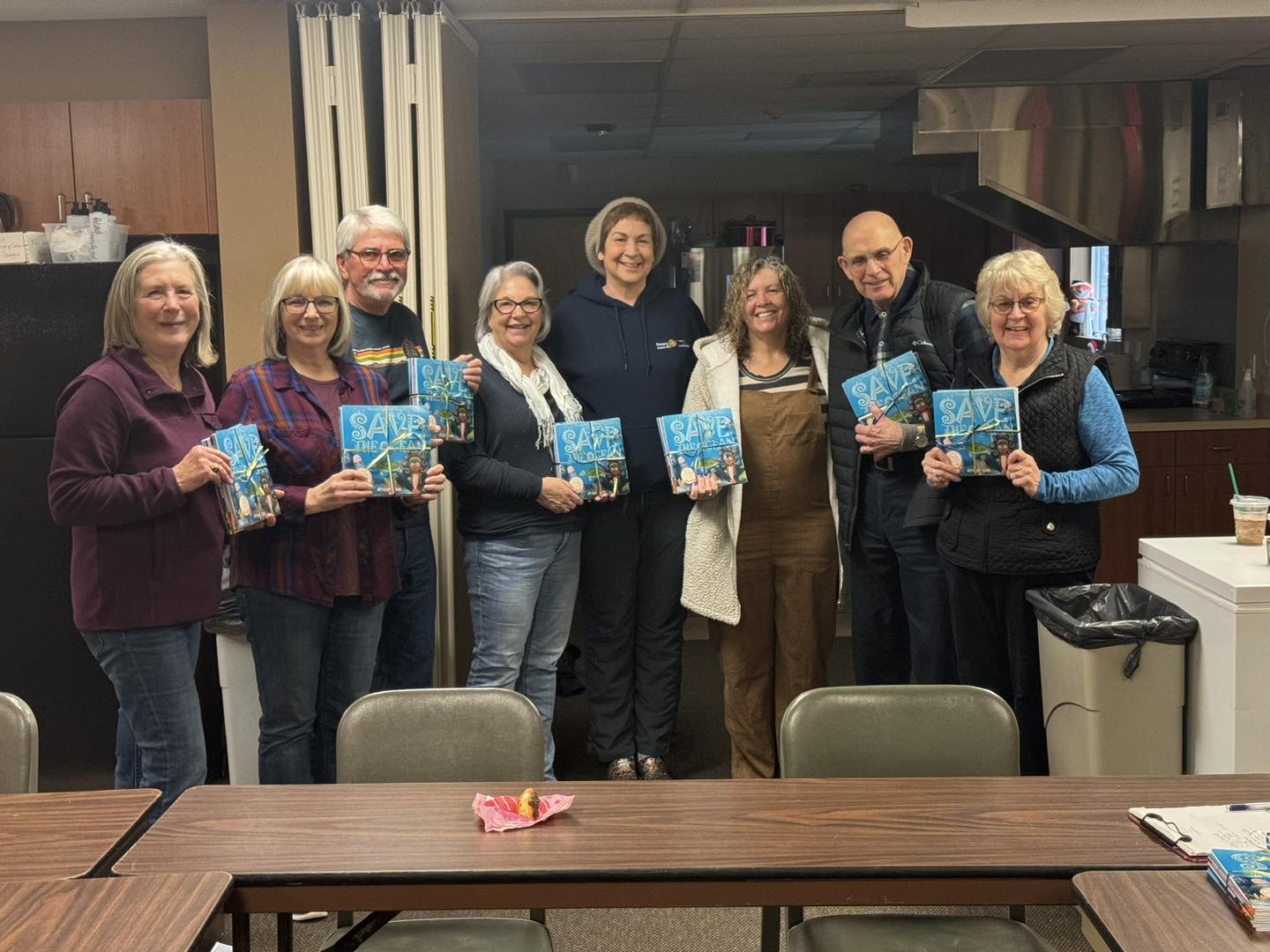 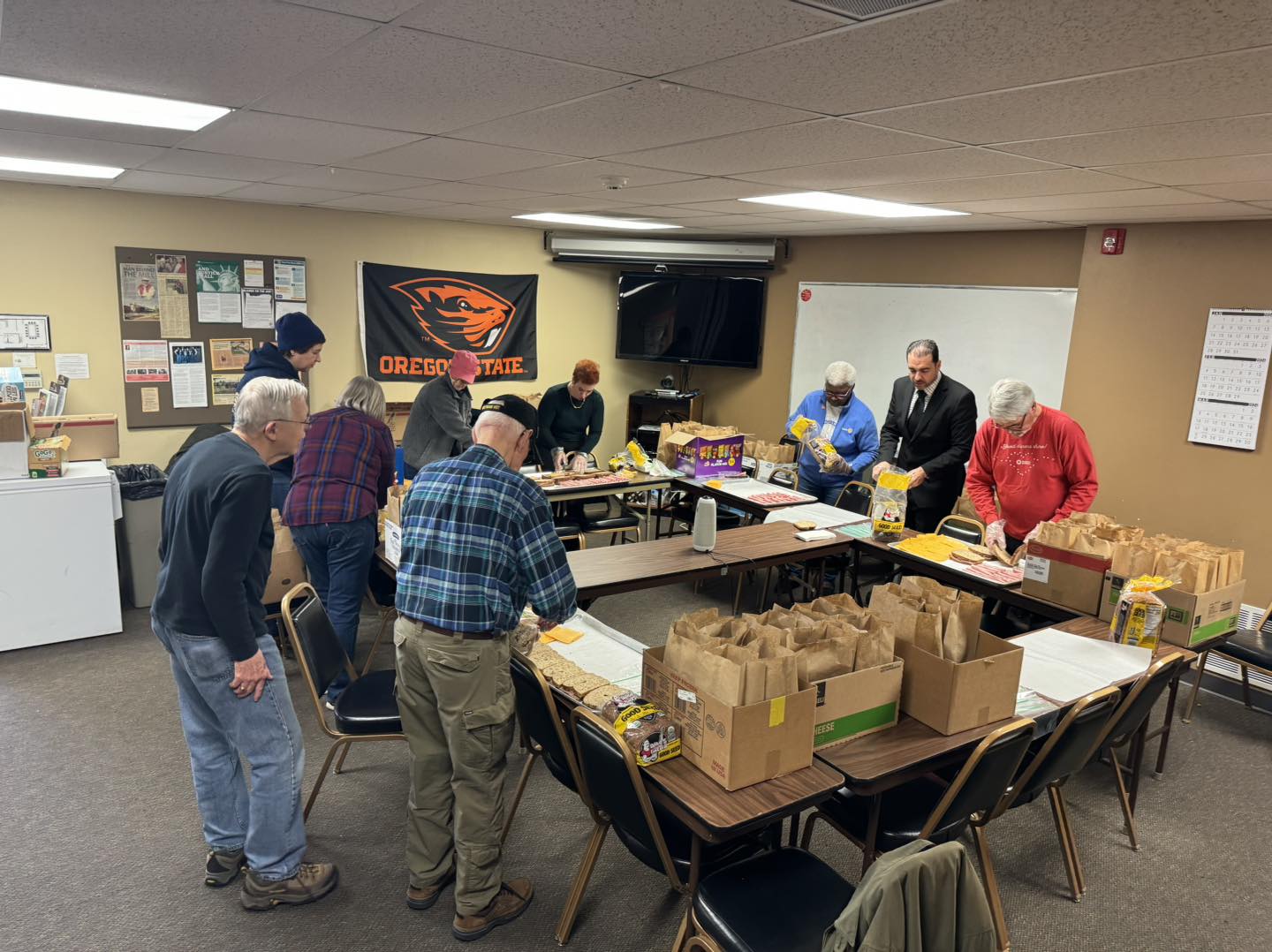 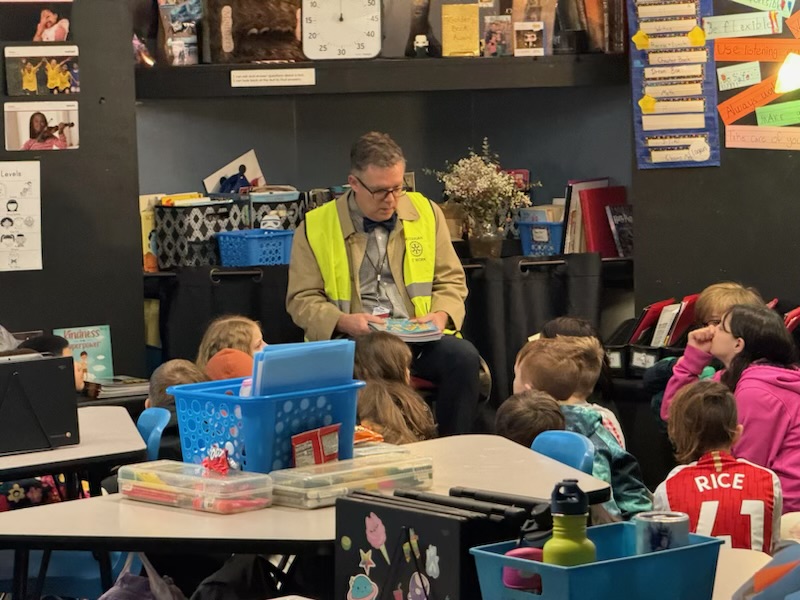 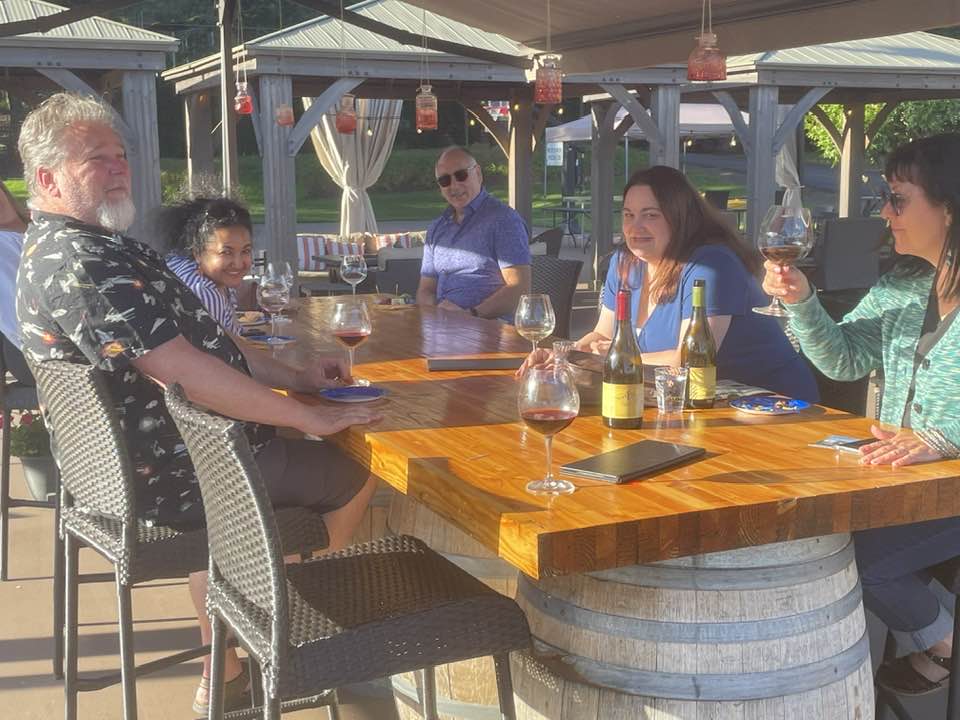